Basic Qualities of Light
Power/Intensity 
Color/Frequency 
Direction 
Reflectivity 
Spread/Diffusion
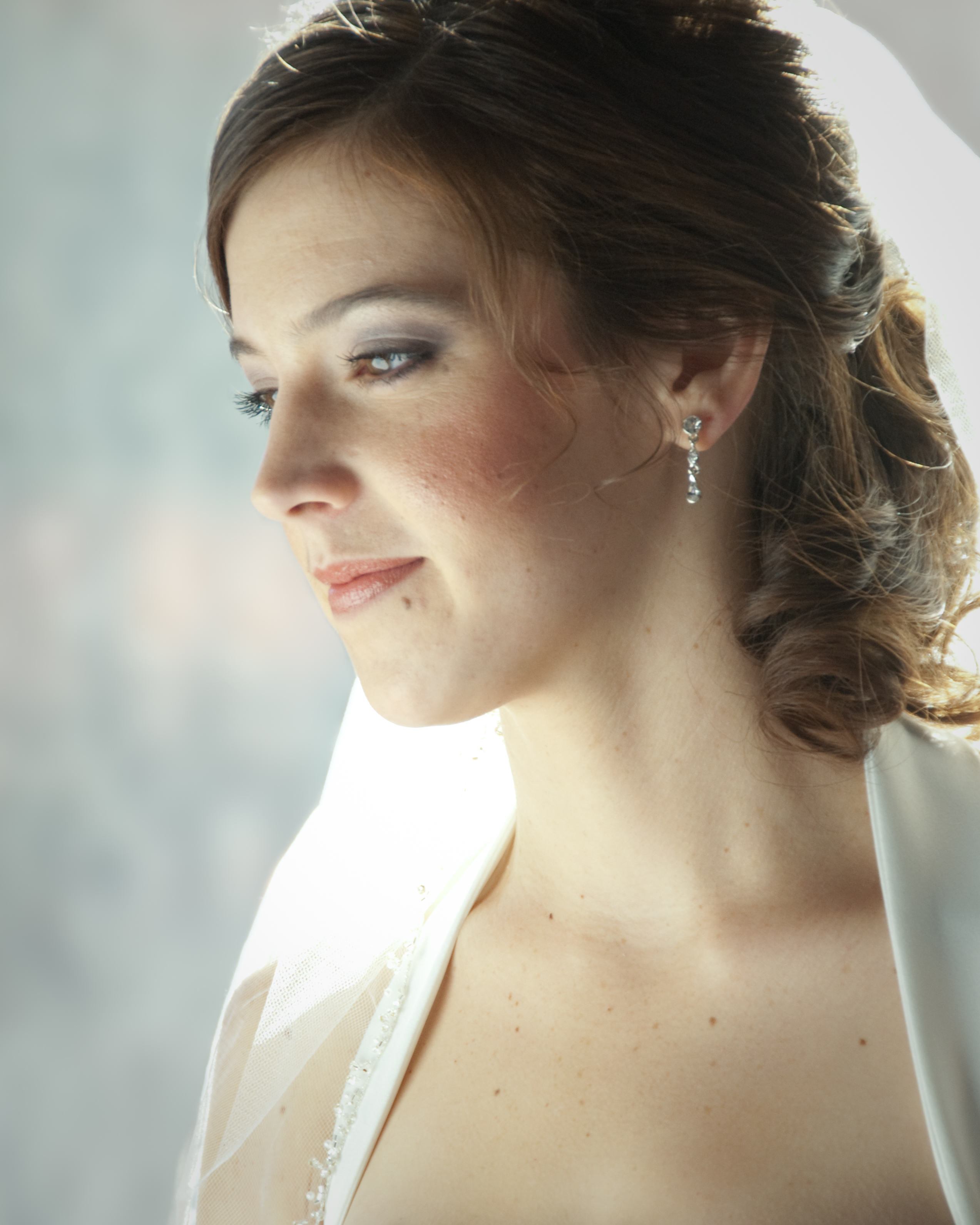 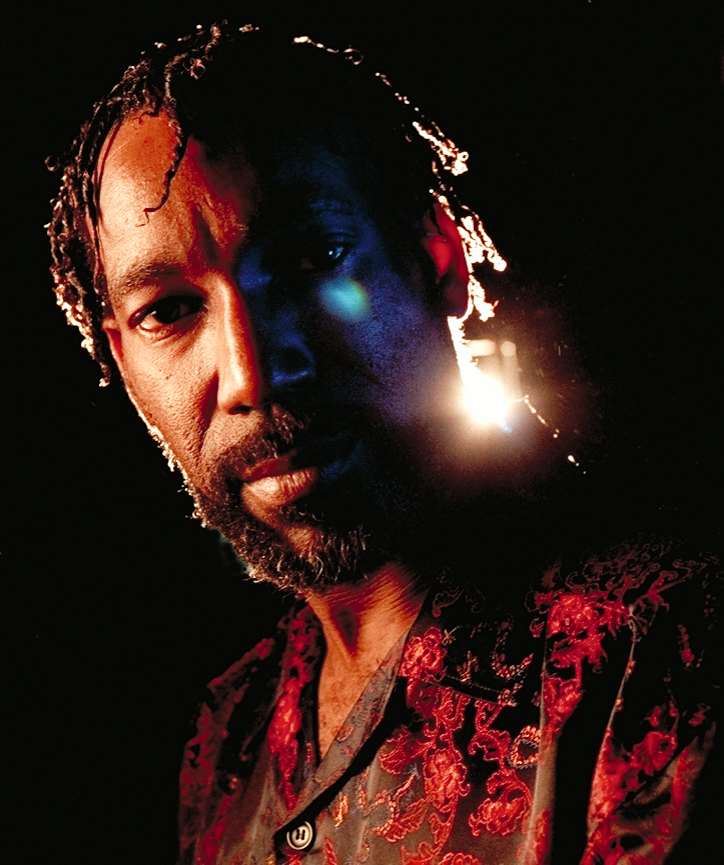 [Speaker Notes: After this: demo of degrees of hard/soft light with various subjects]
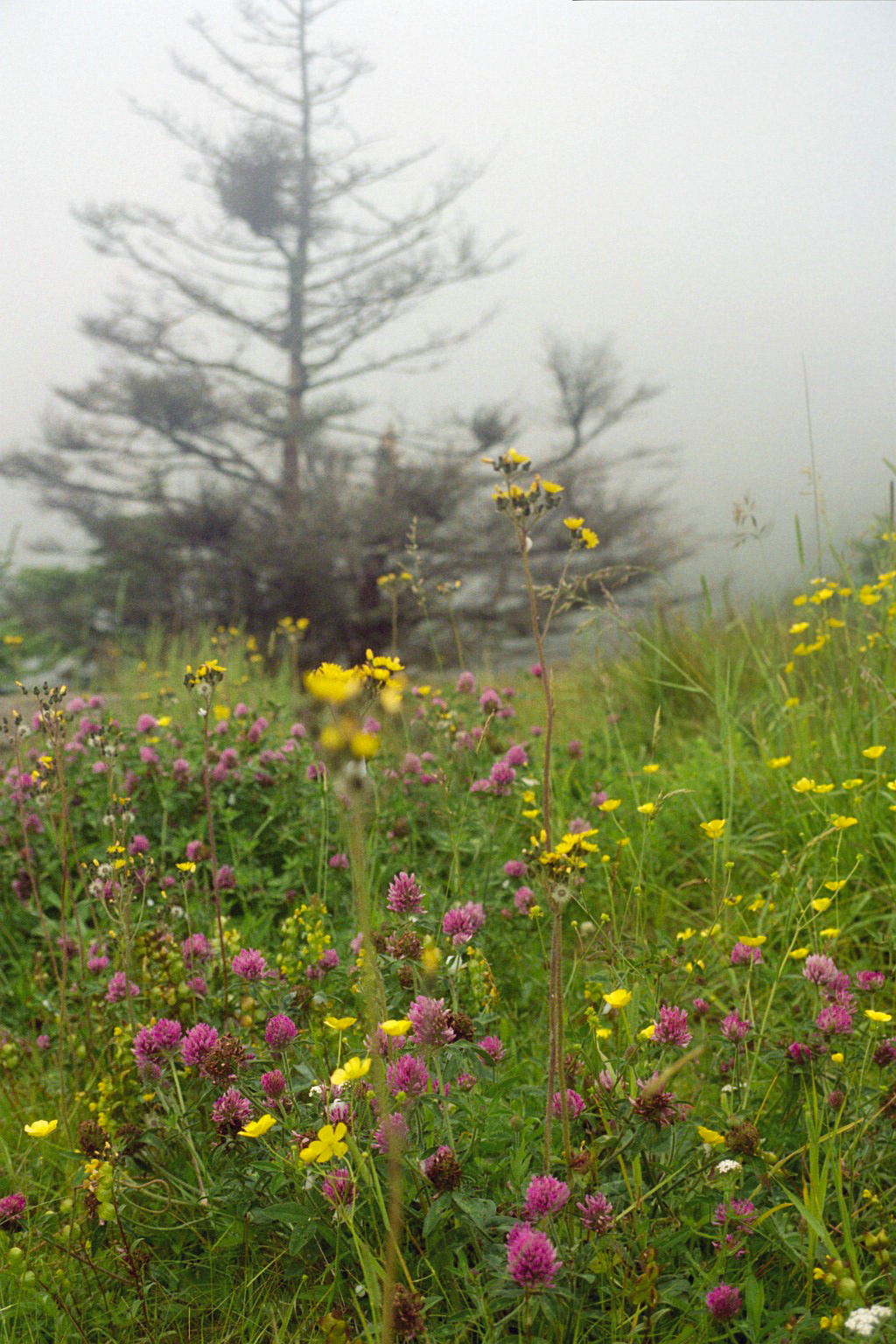 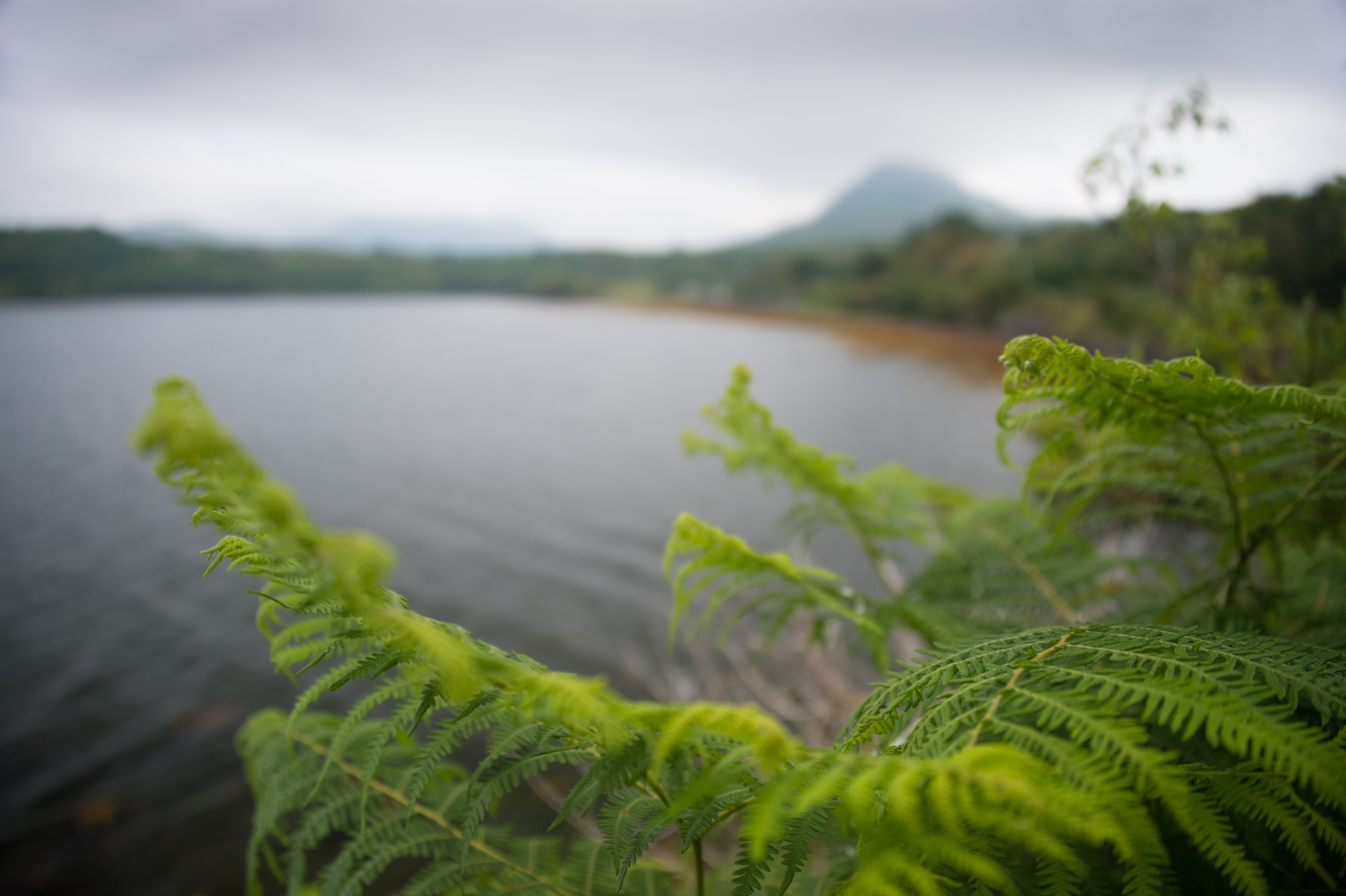 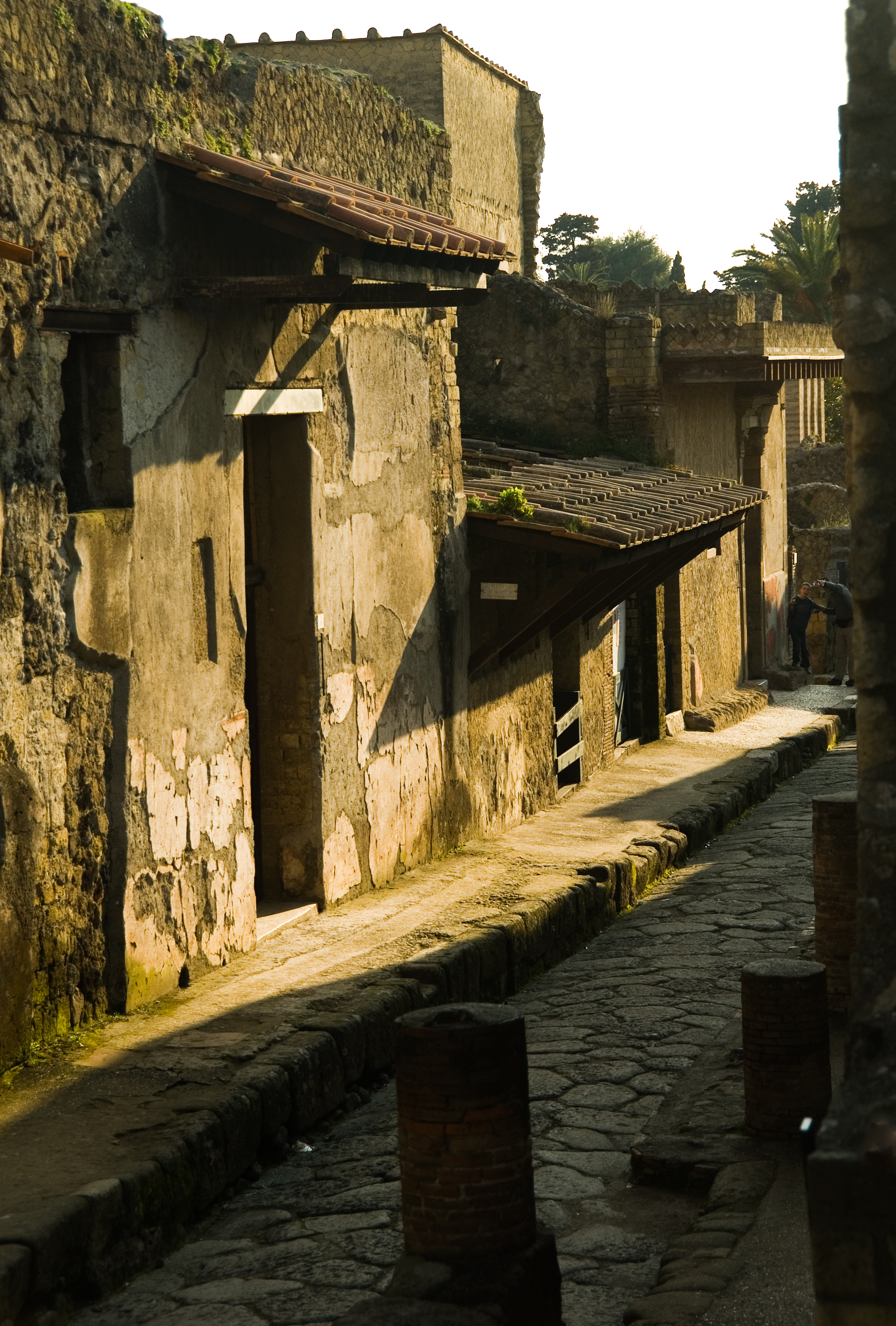 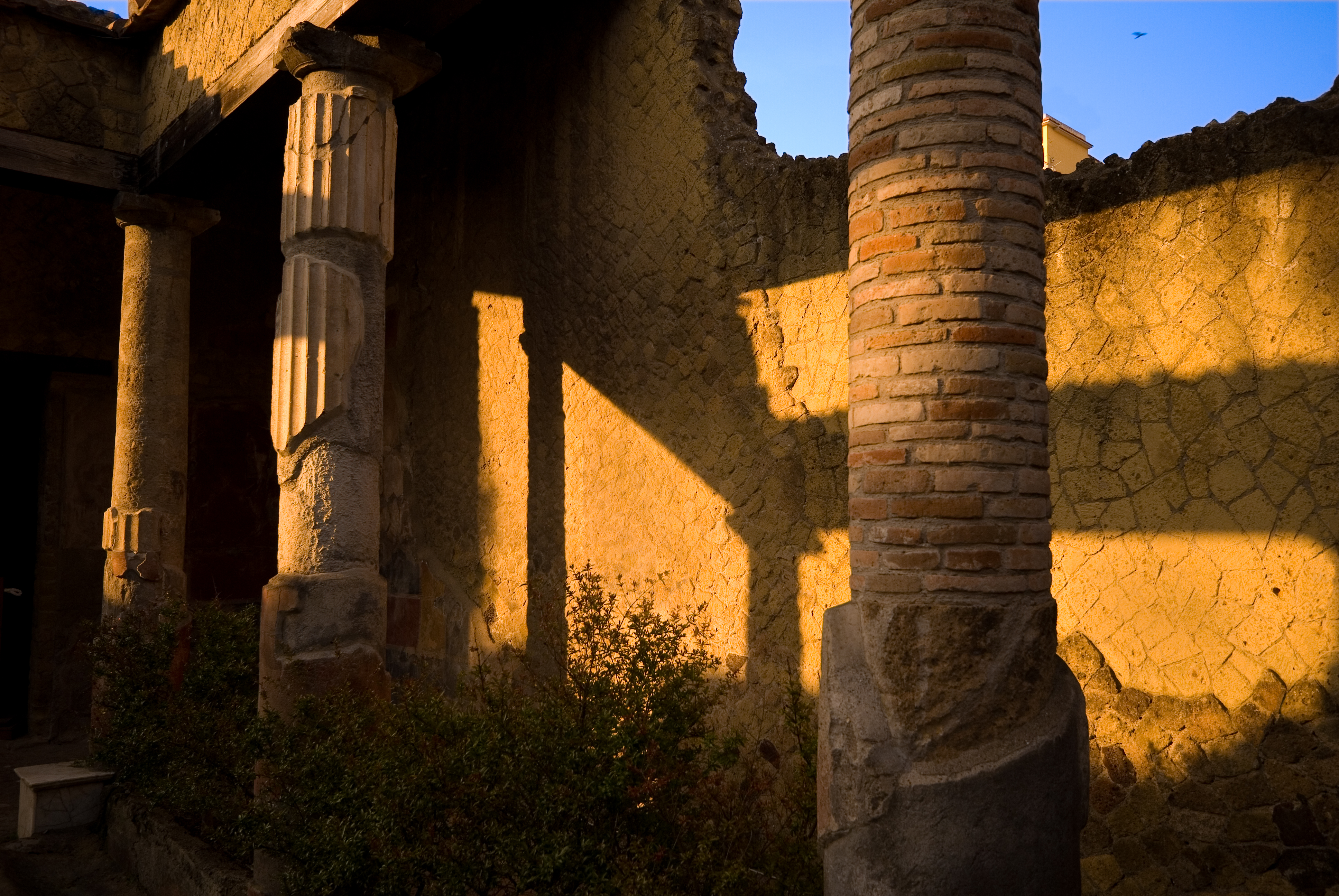 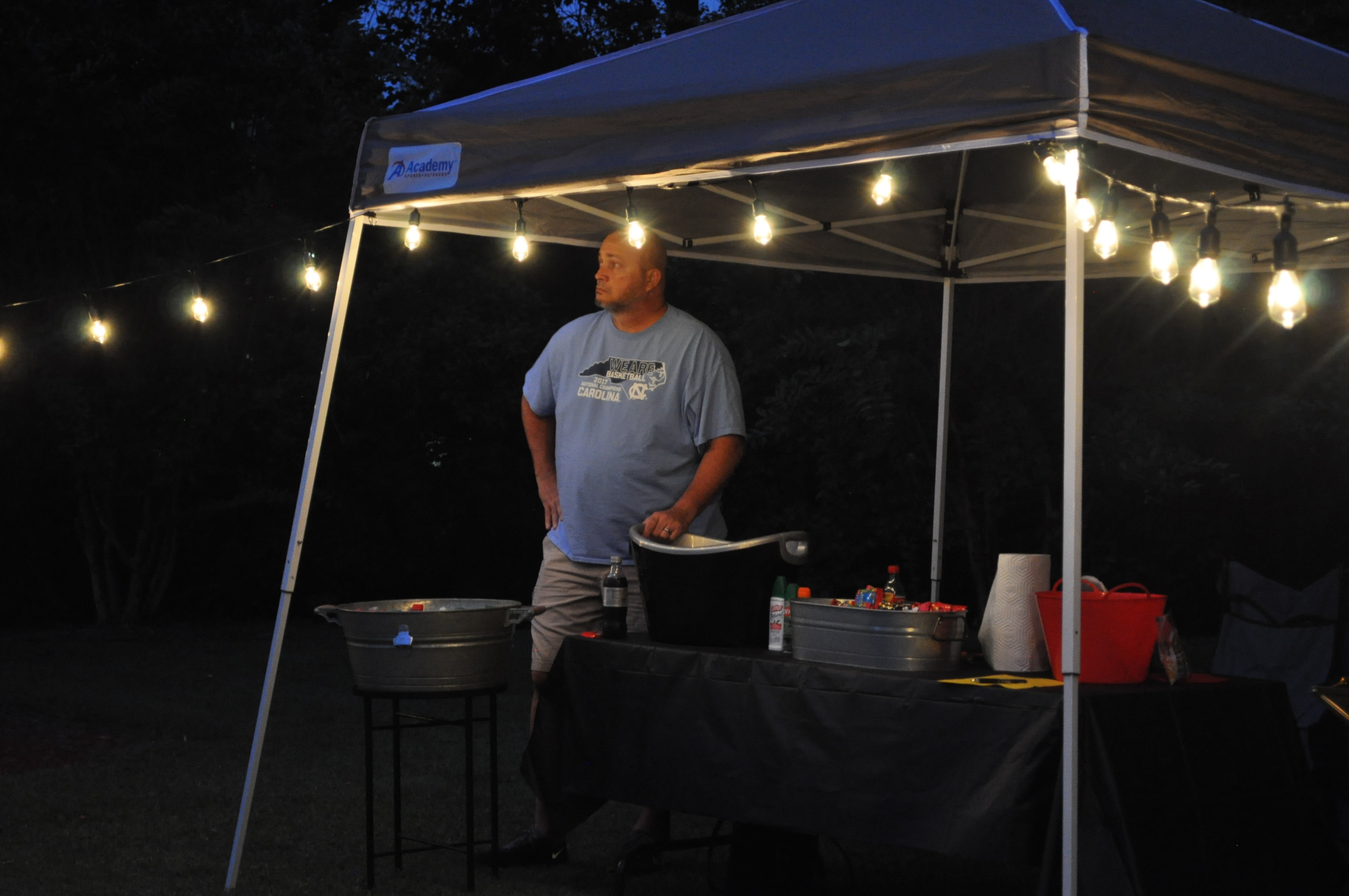 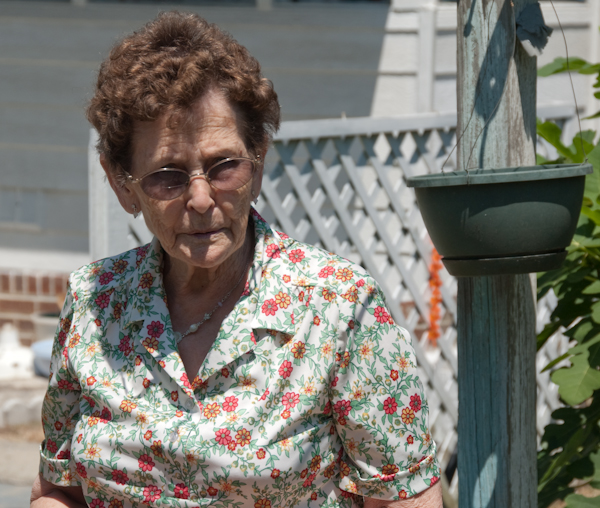 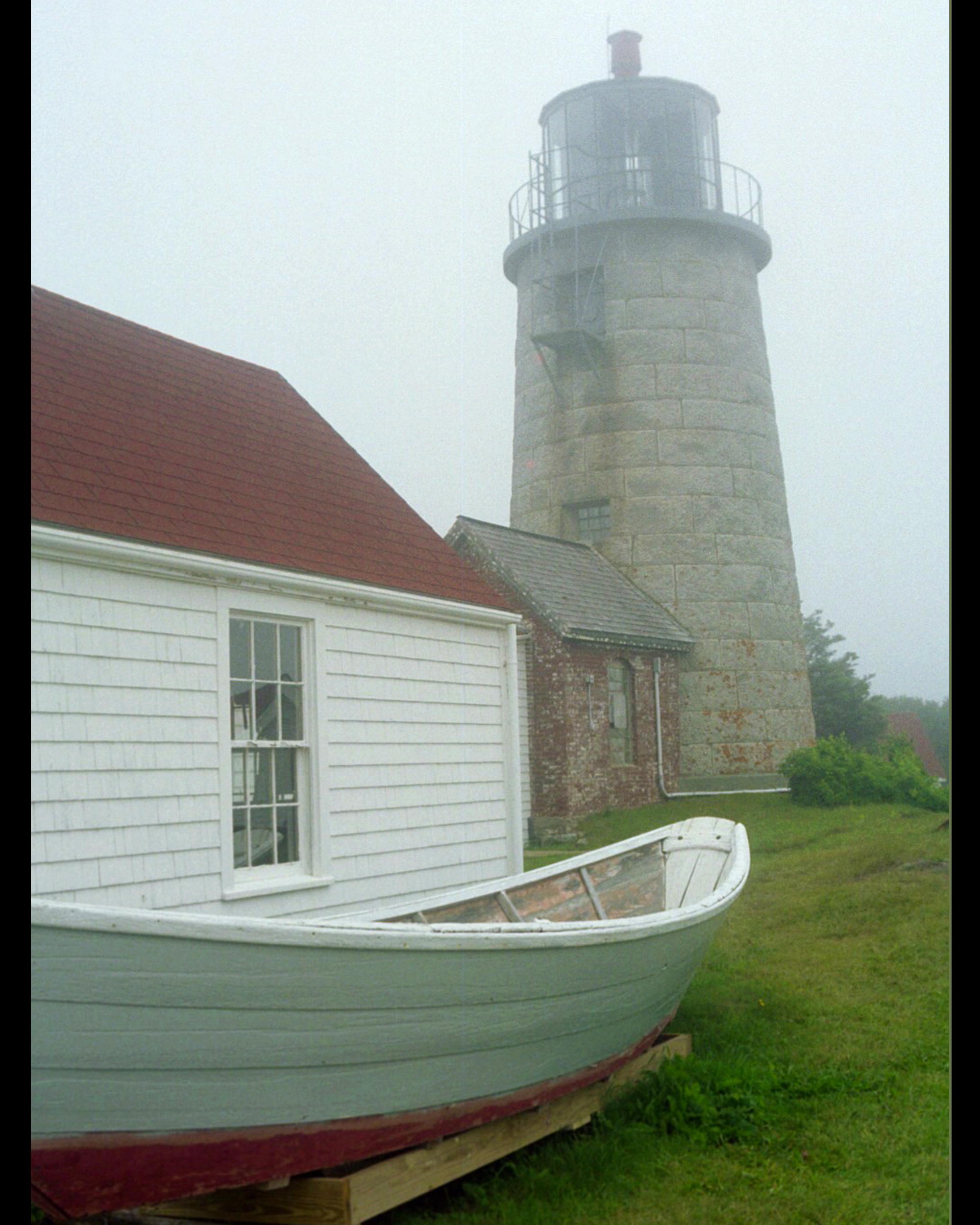 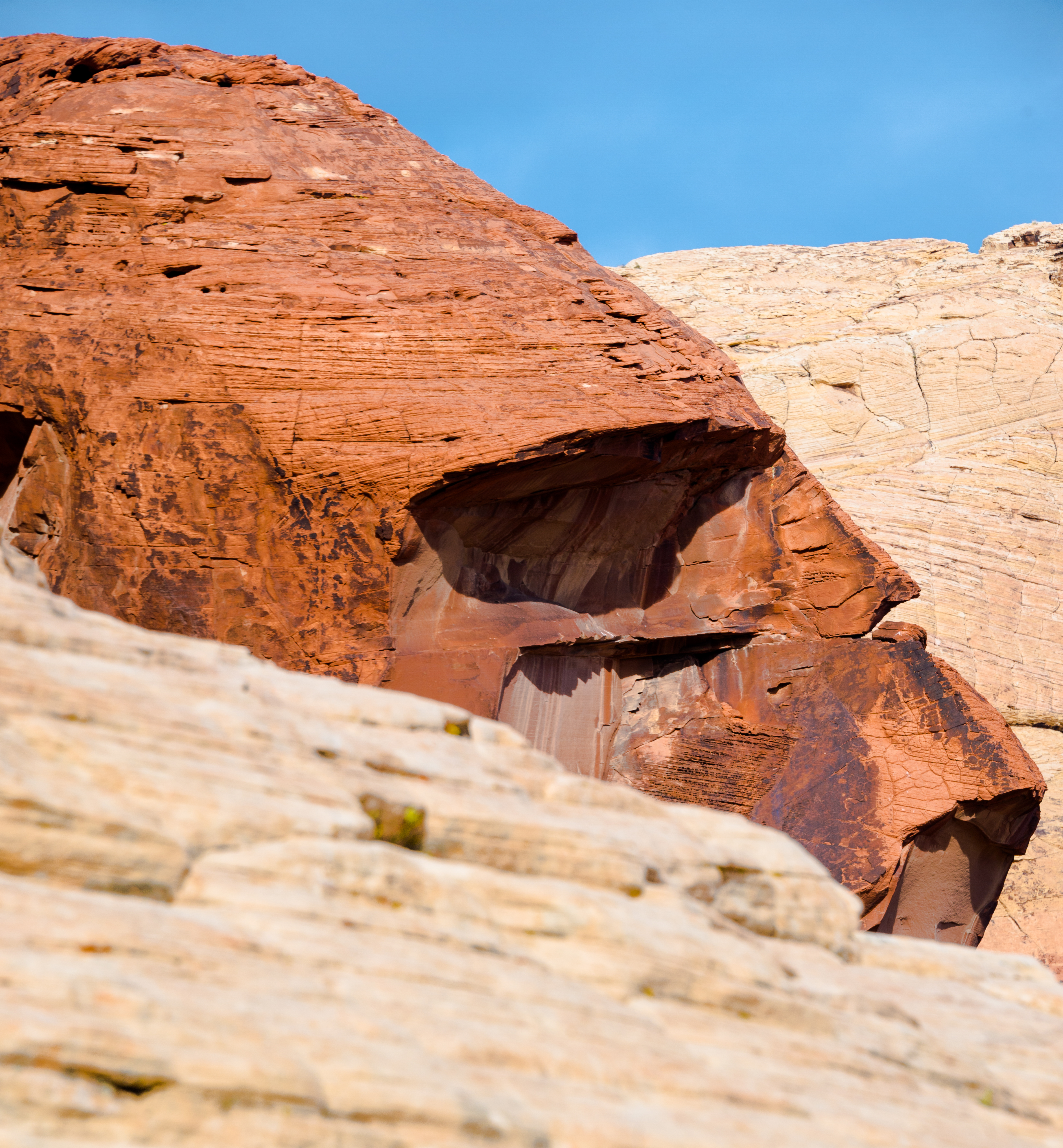 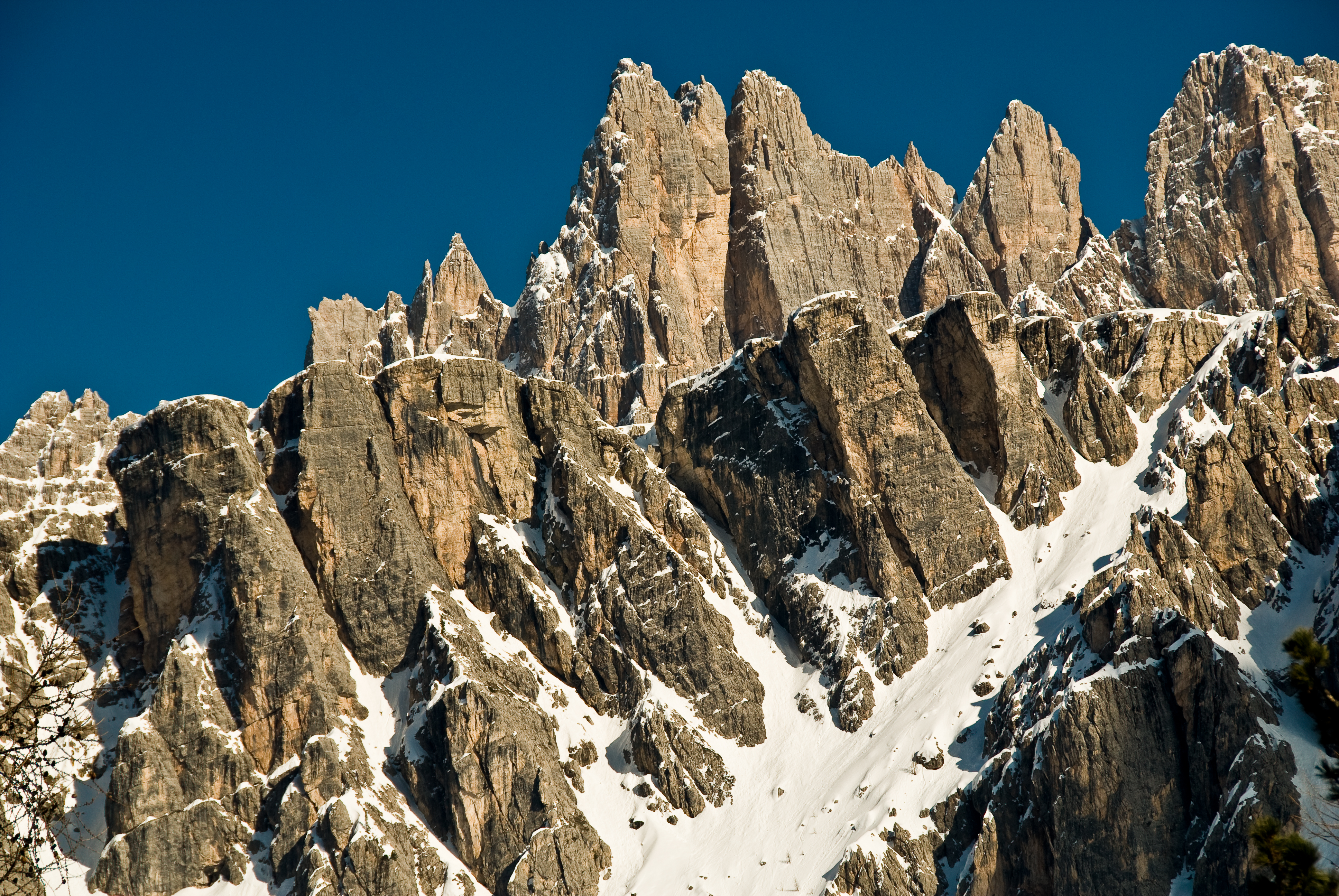 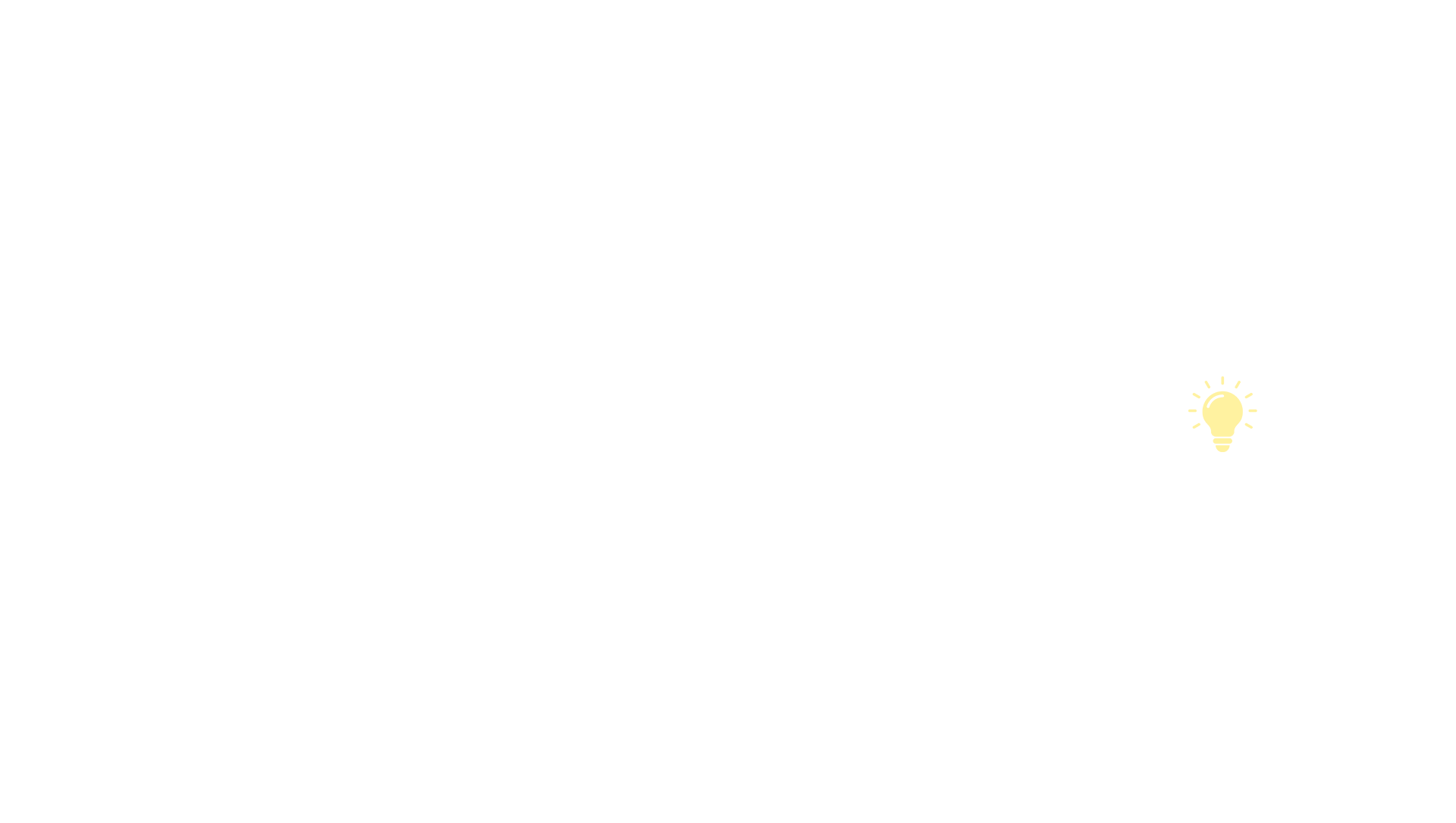 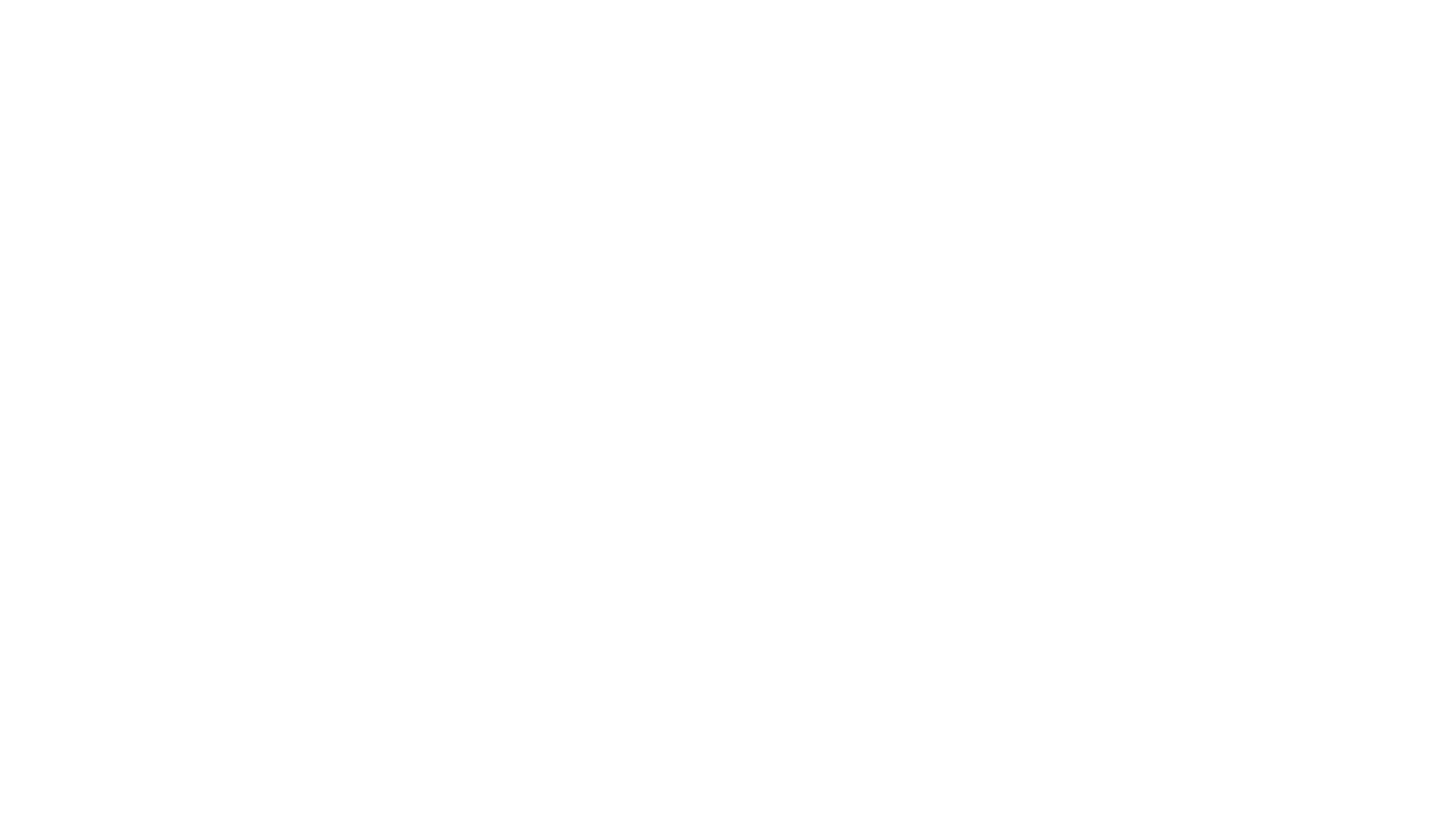 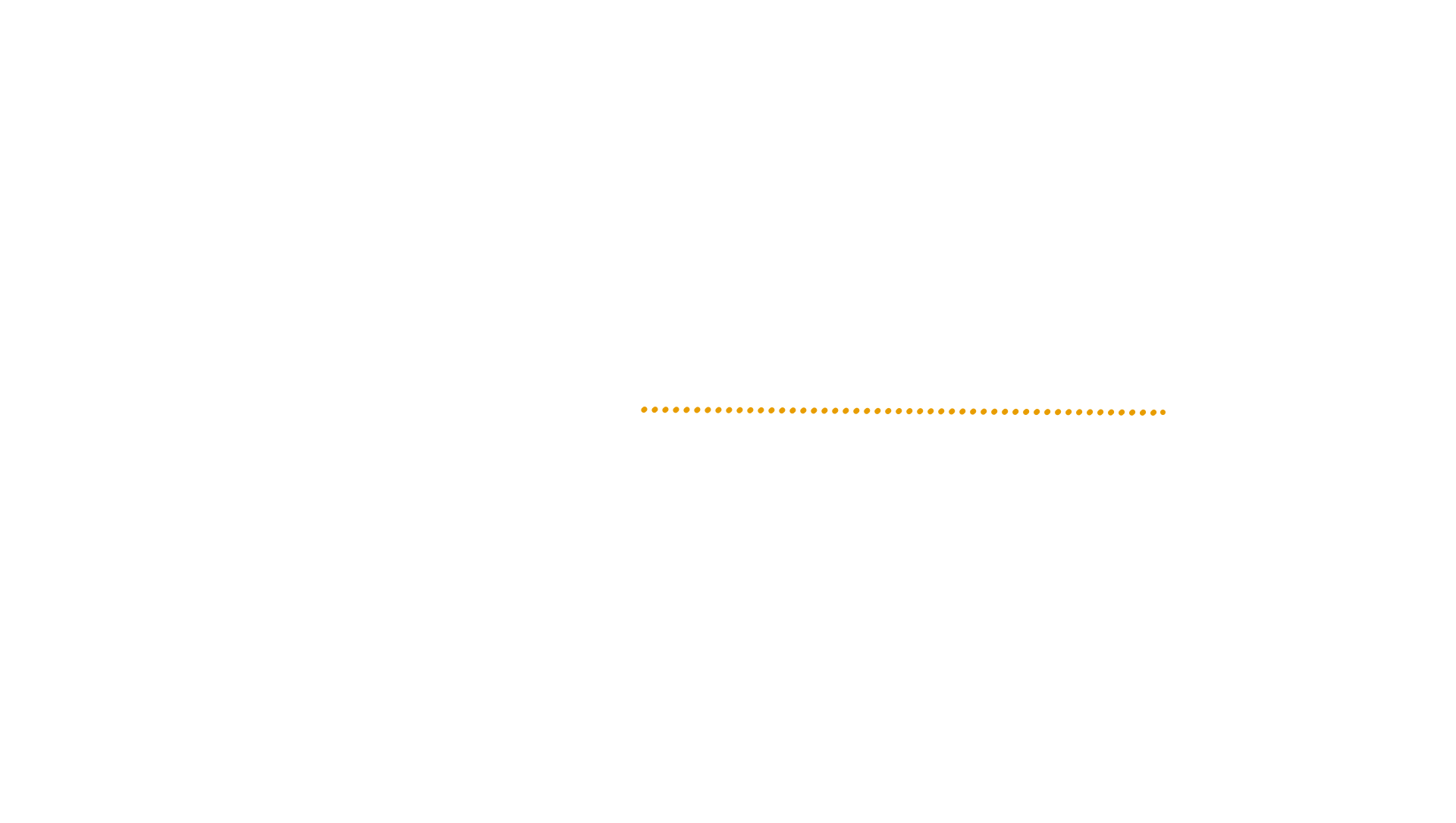 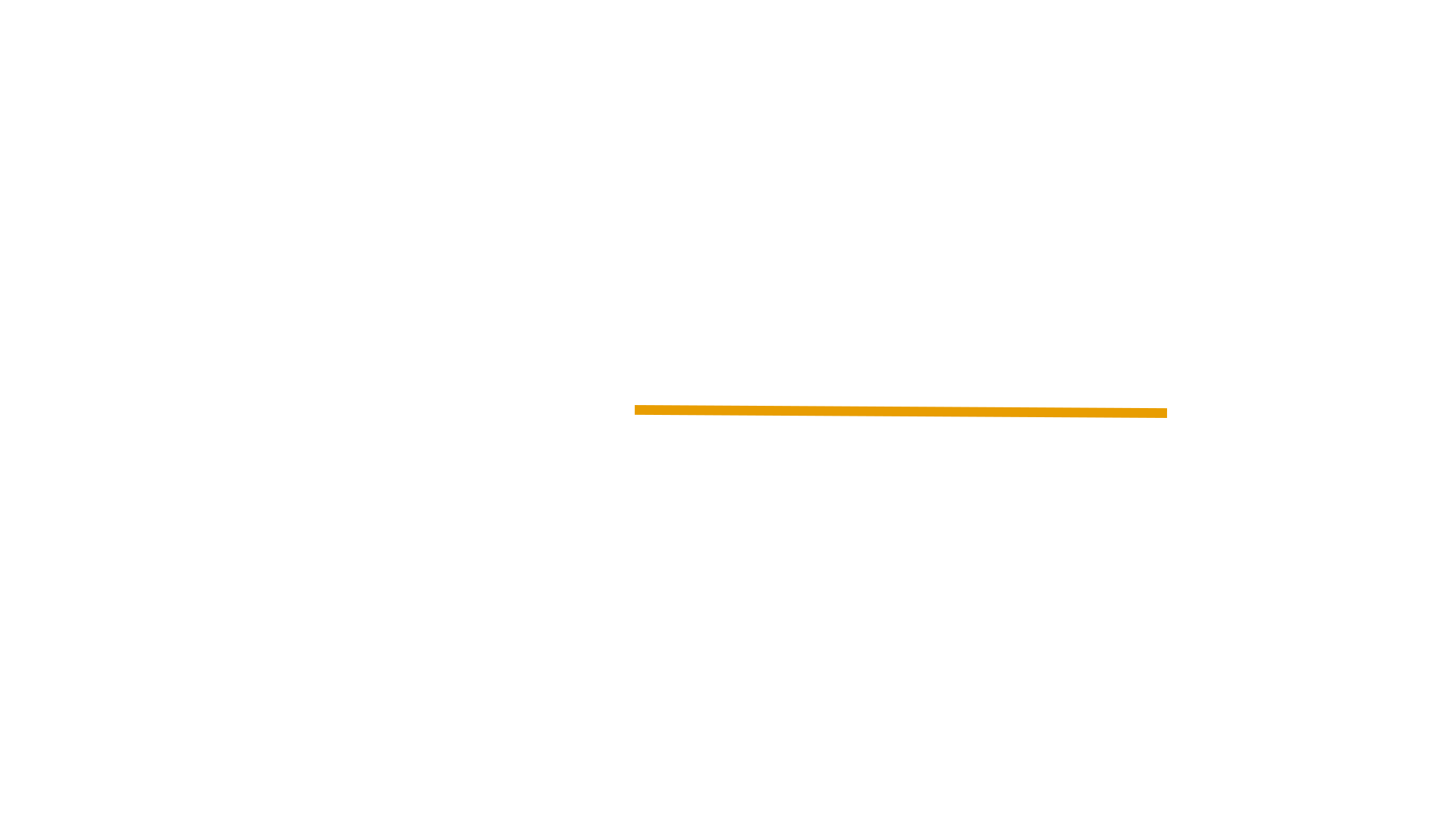 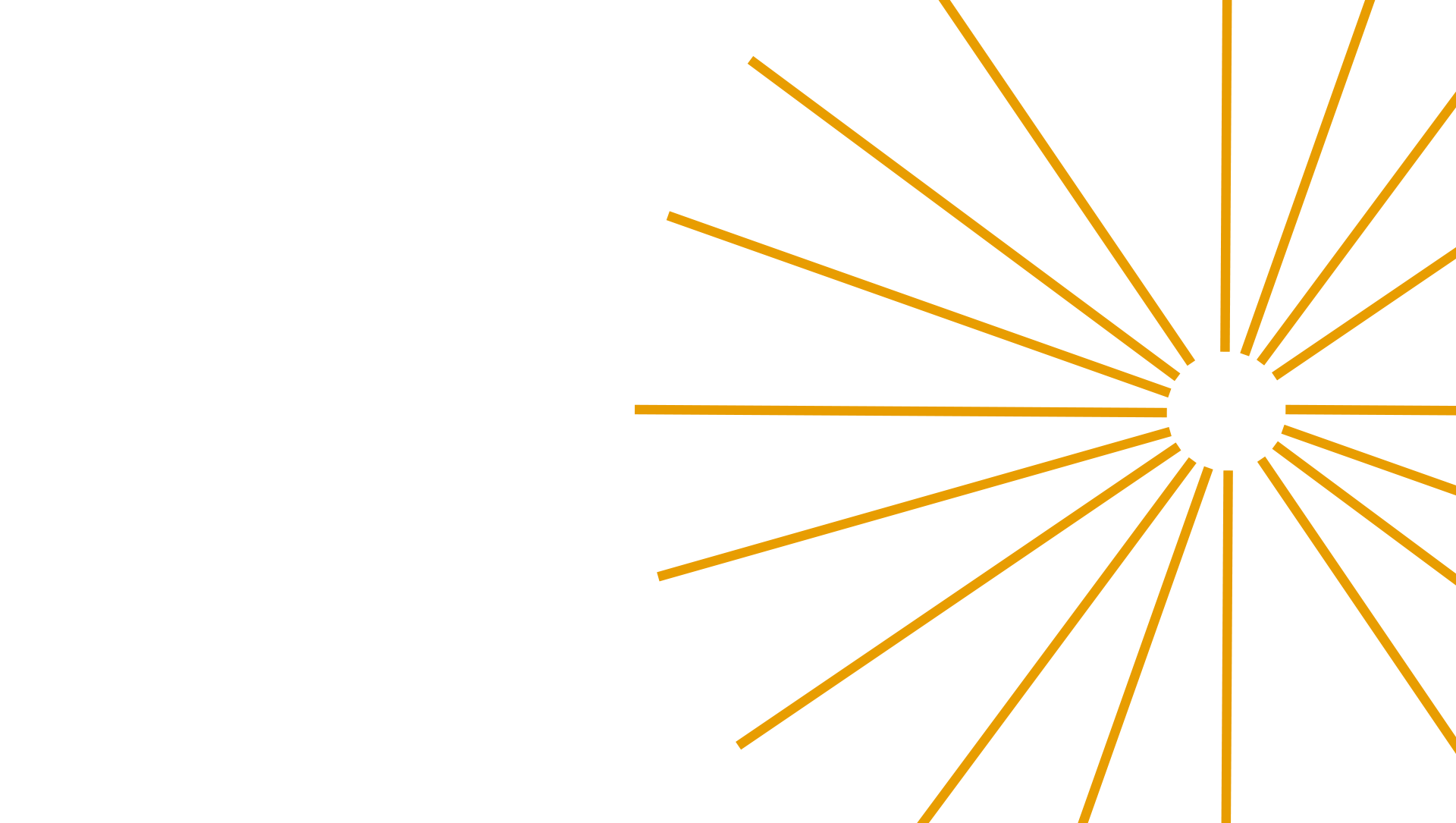 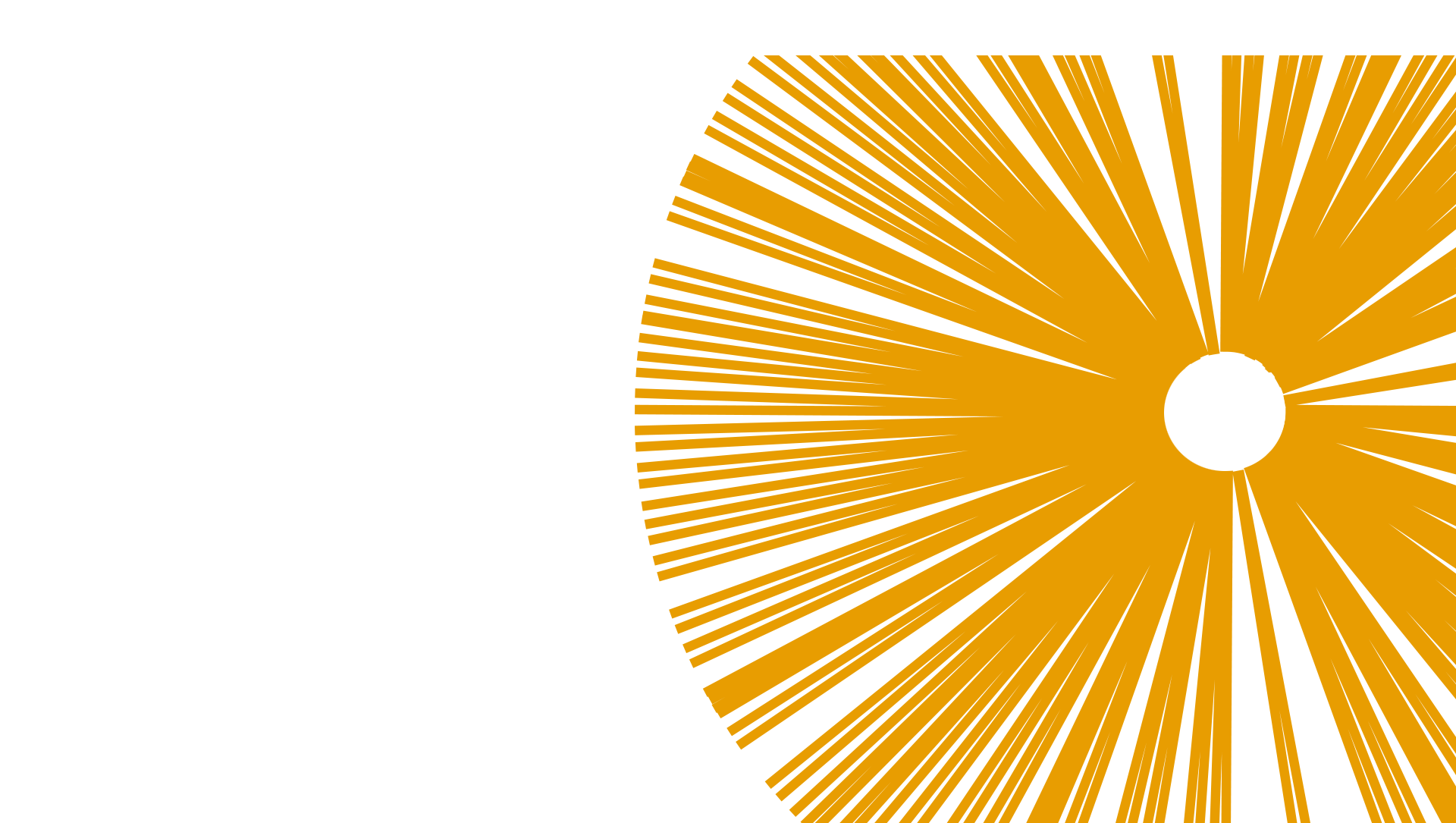 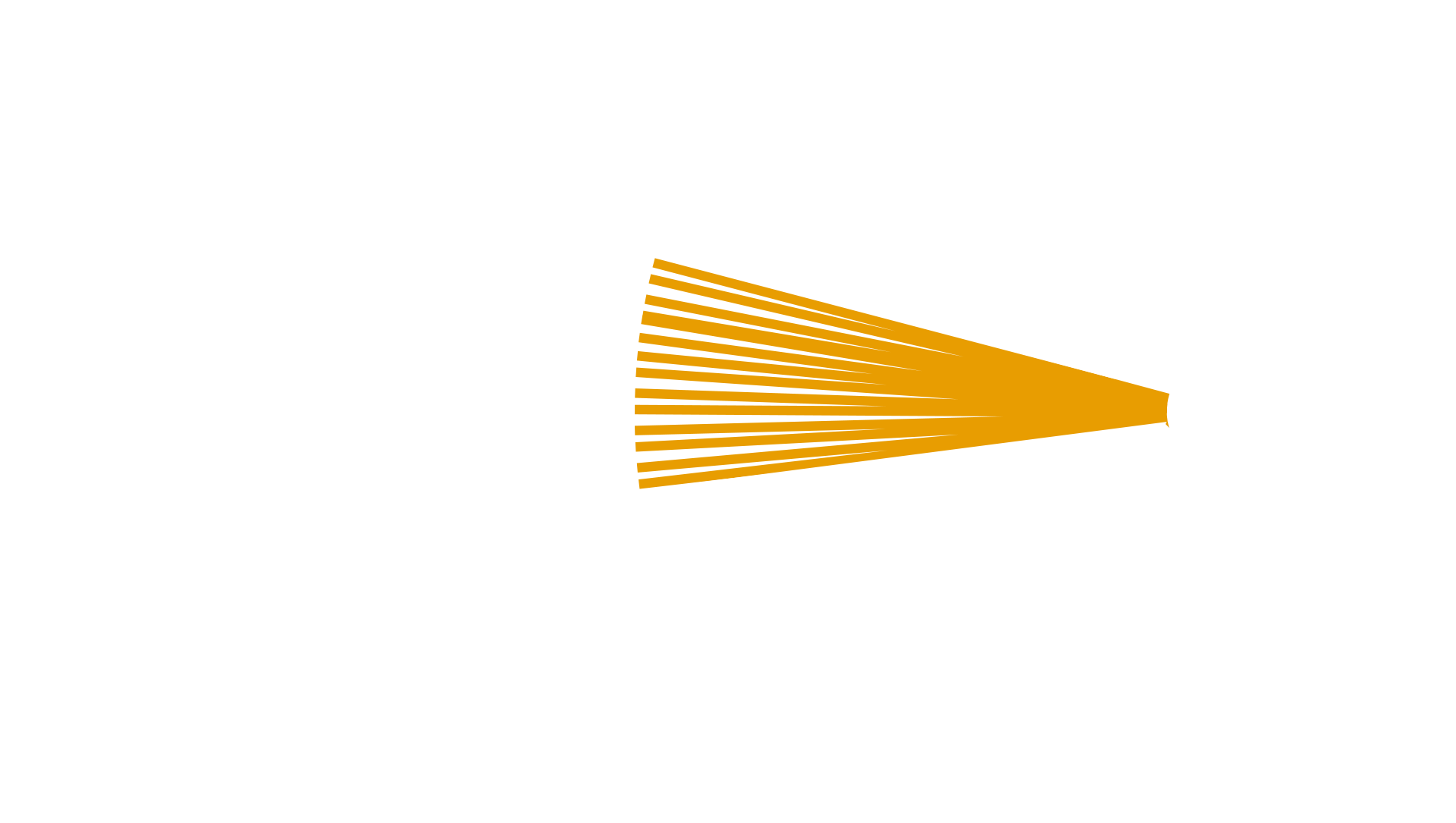 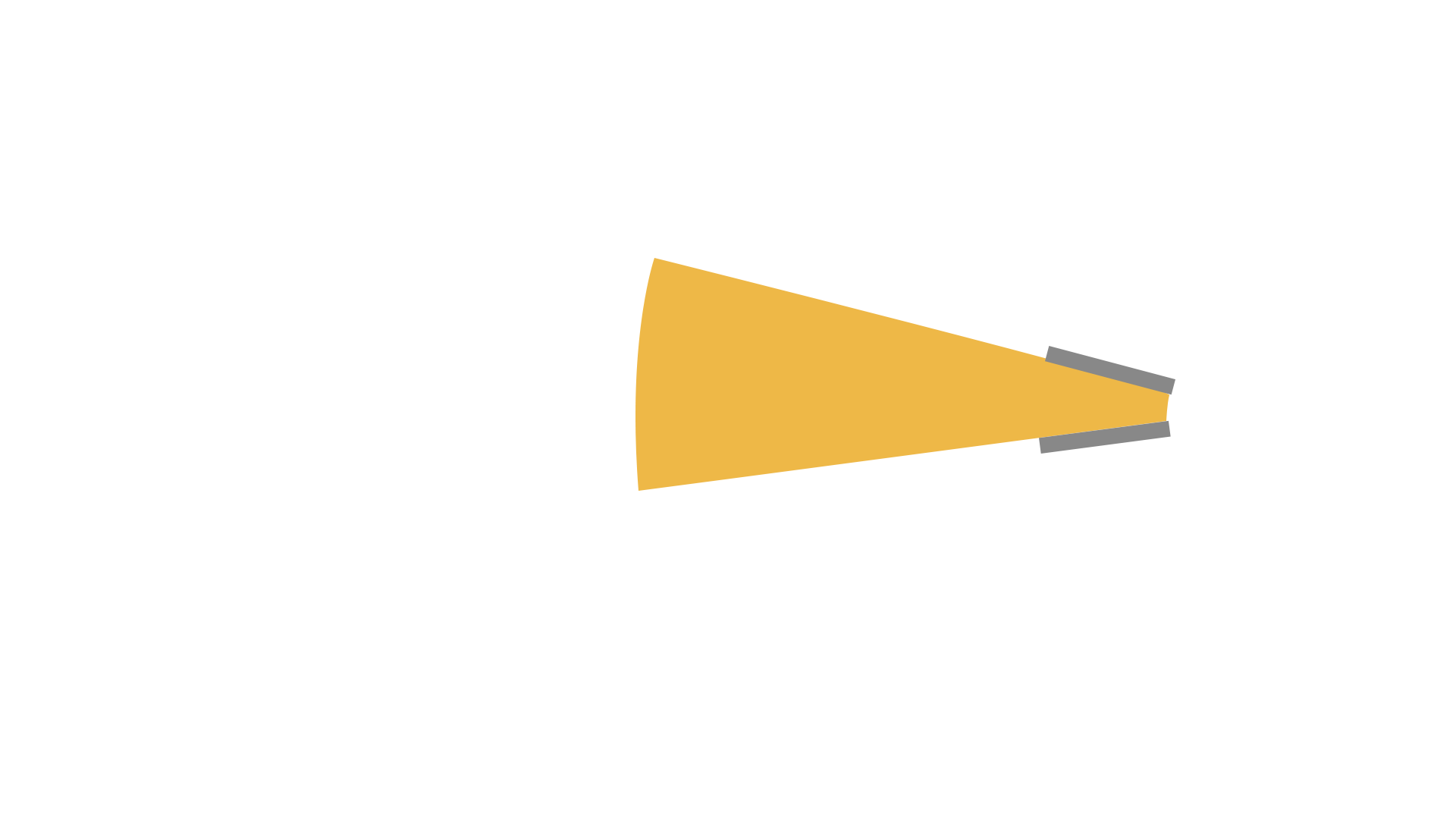 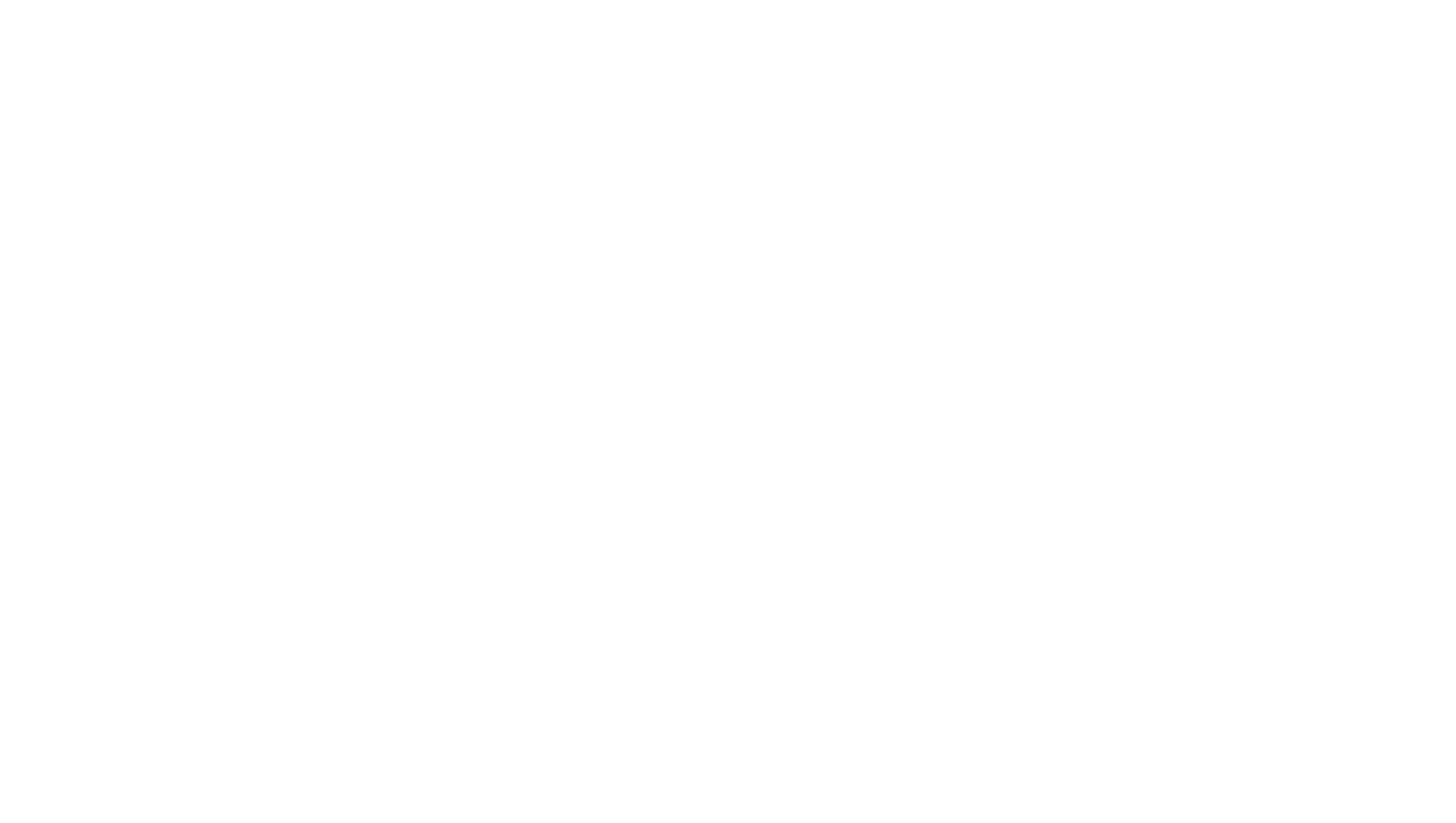 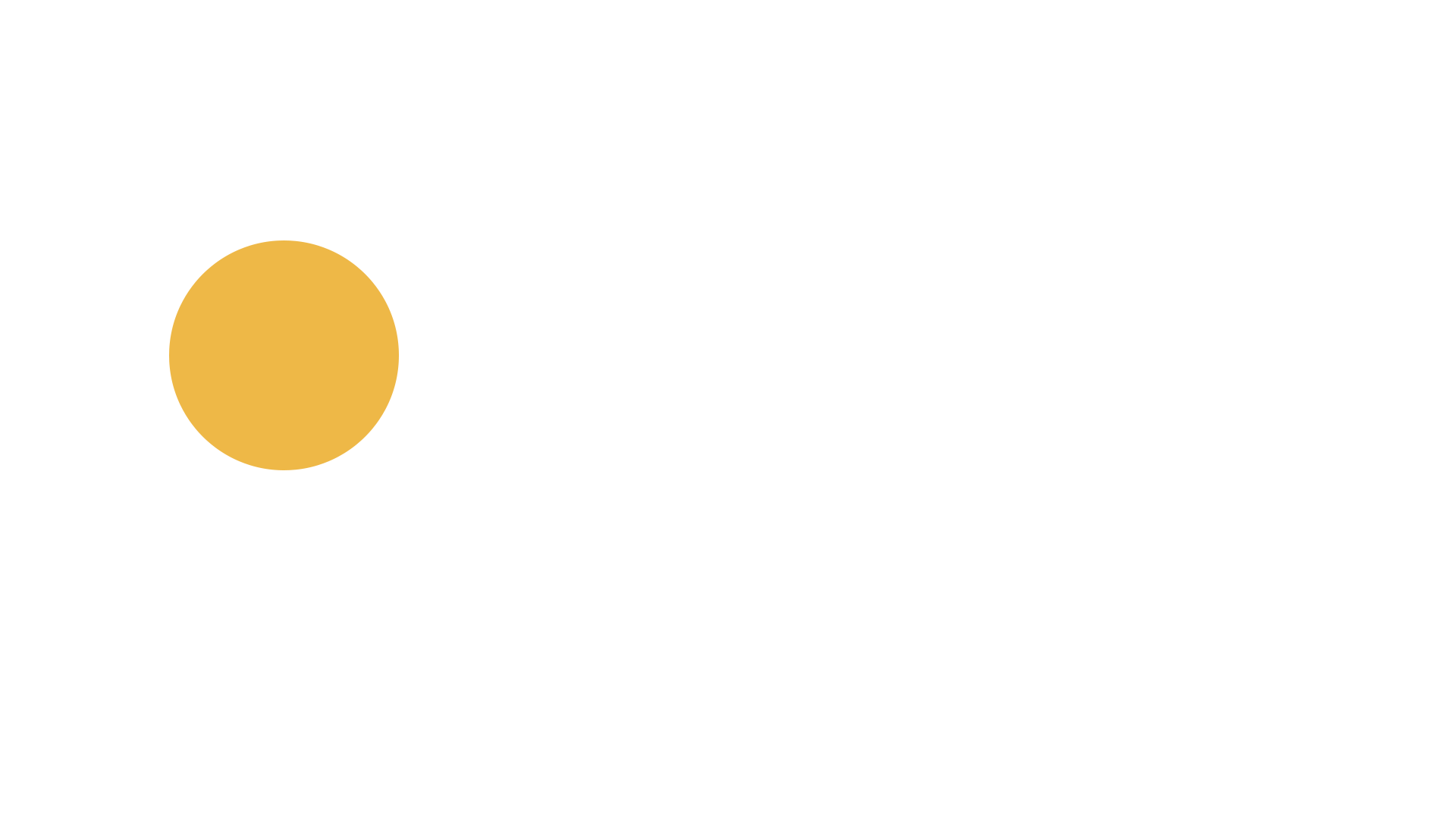 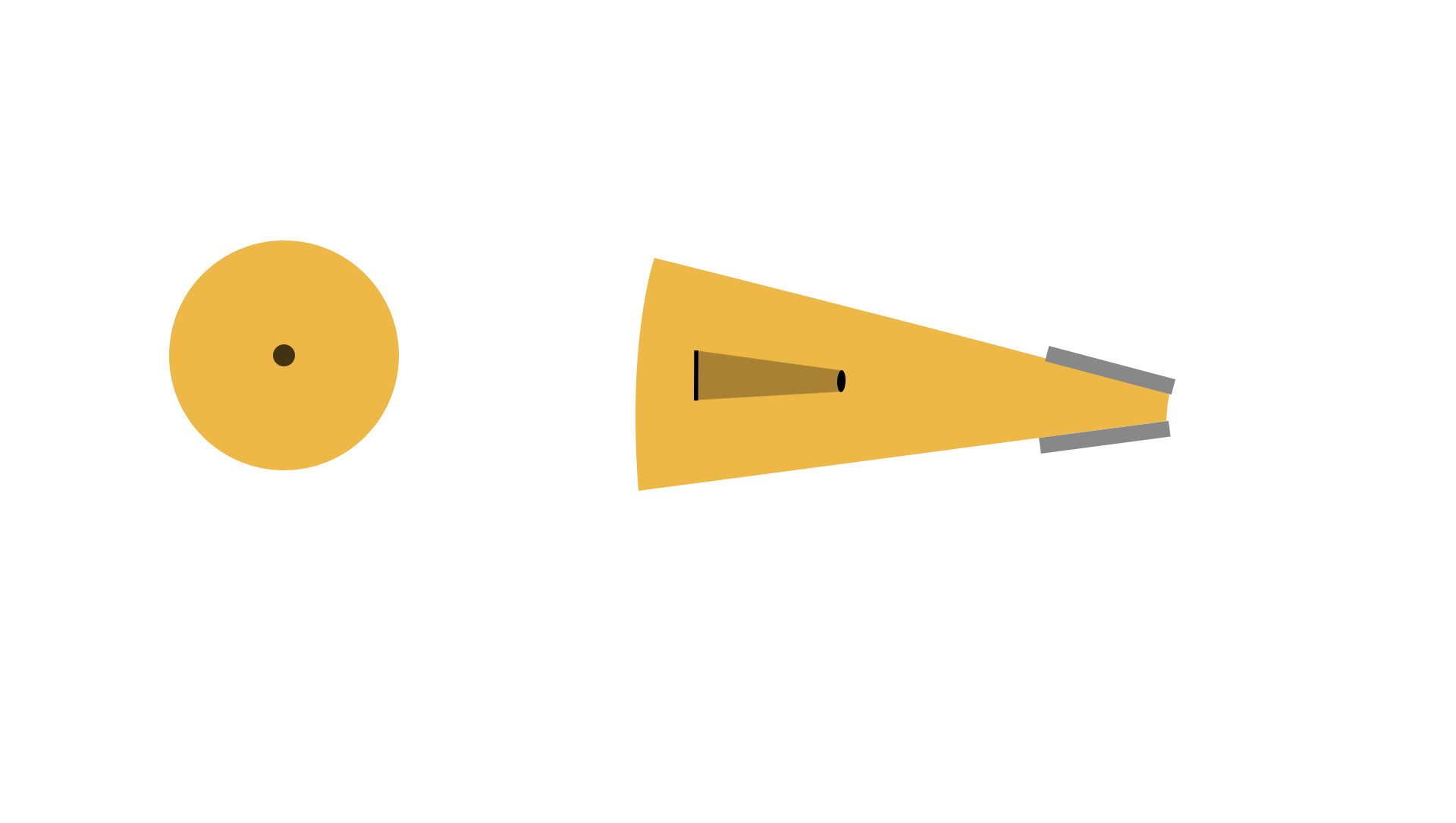 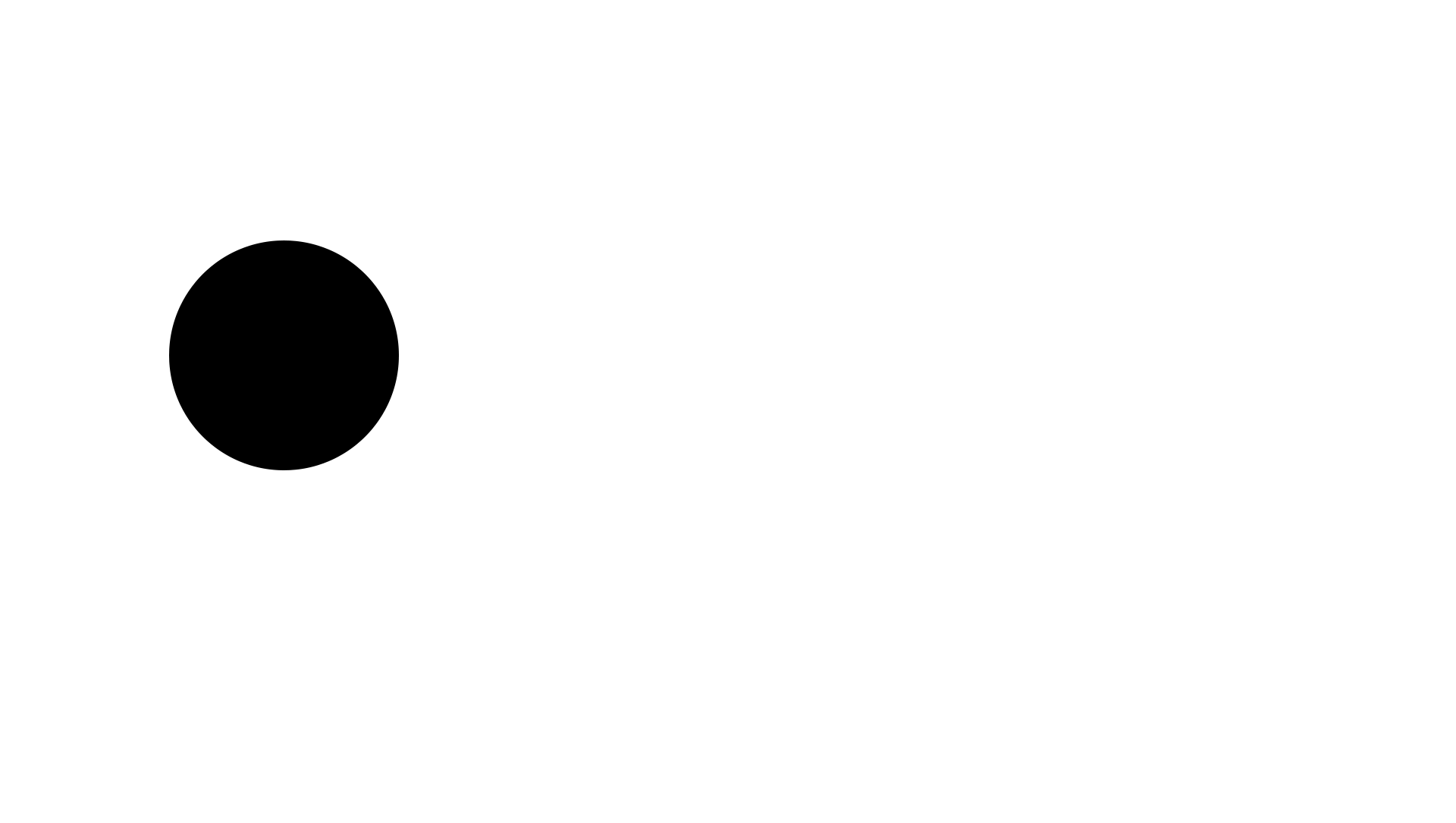 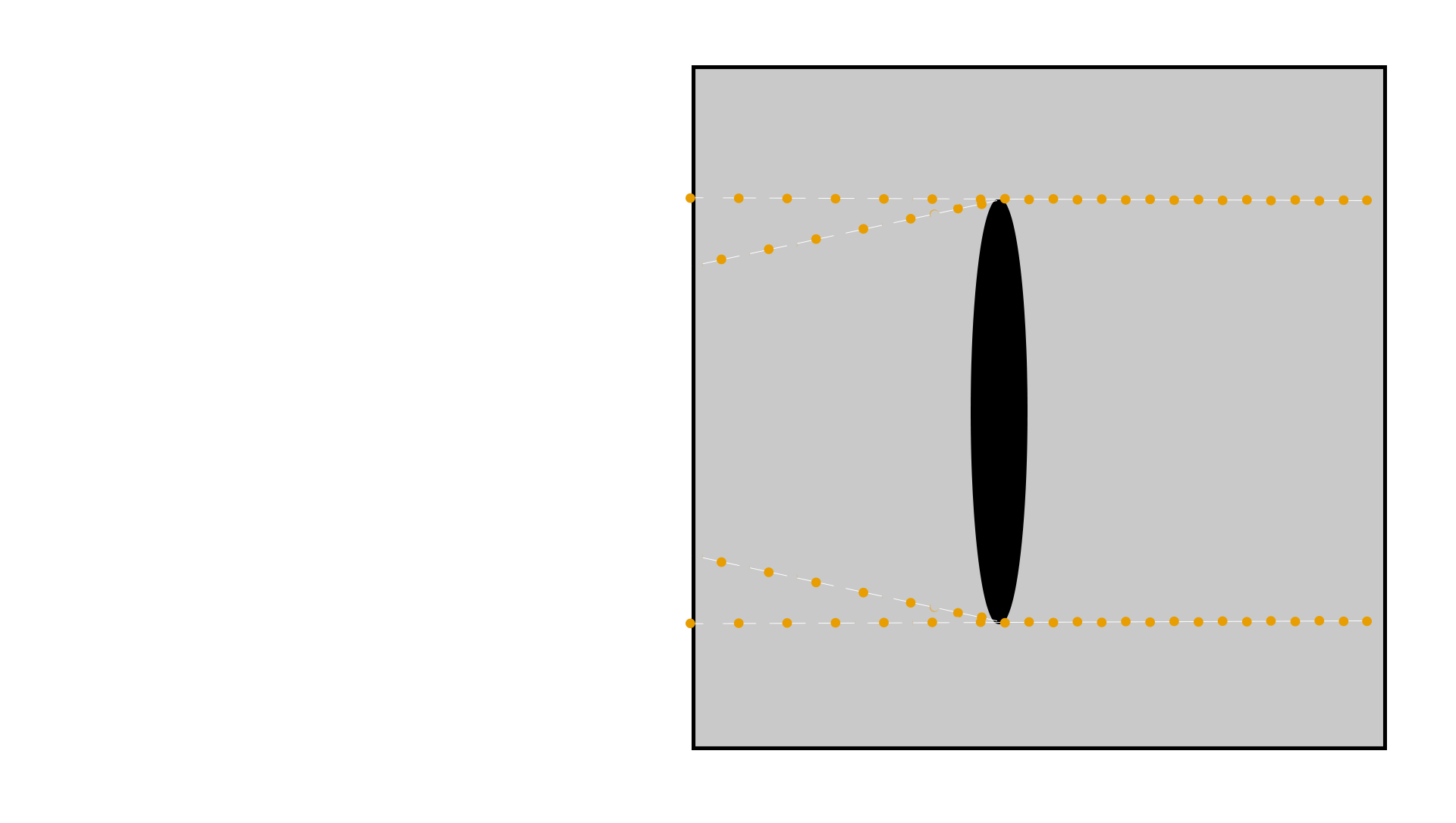 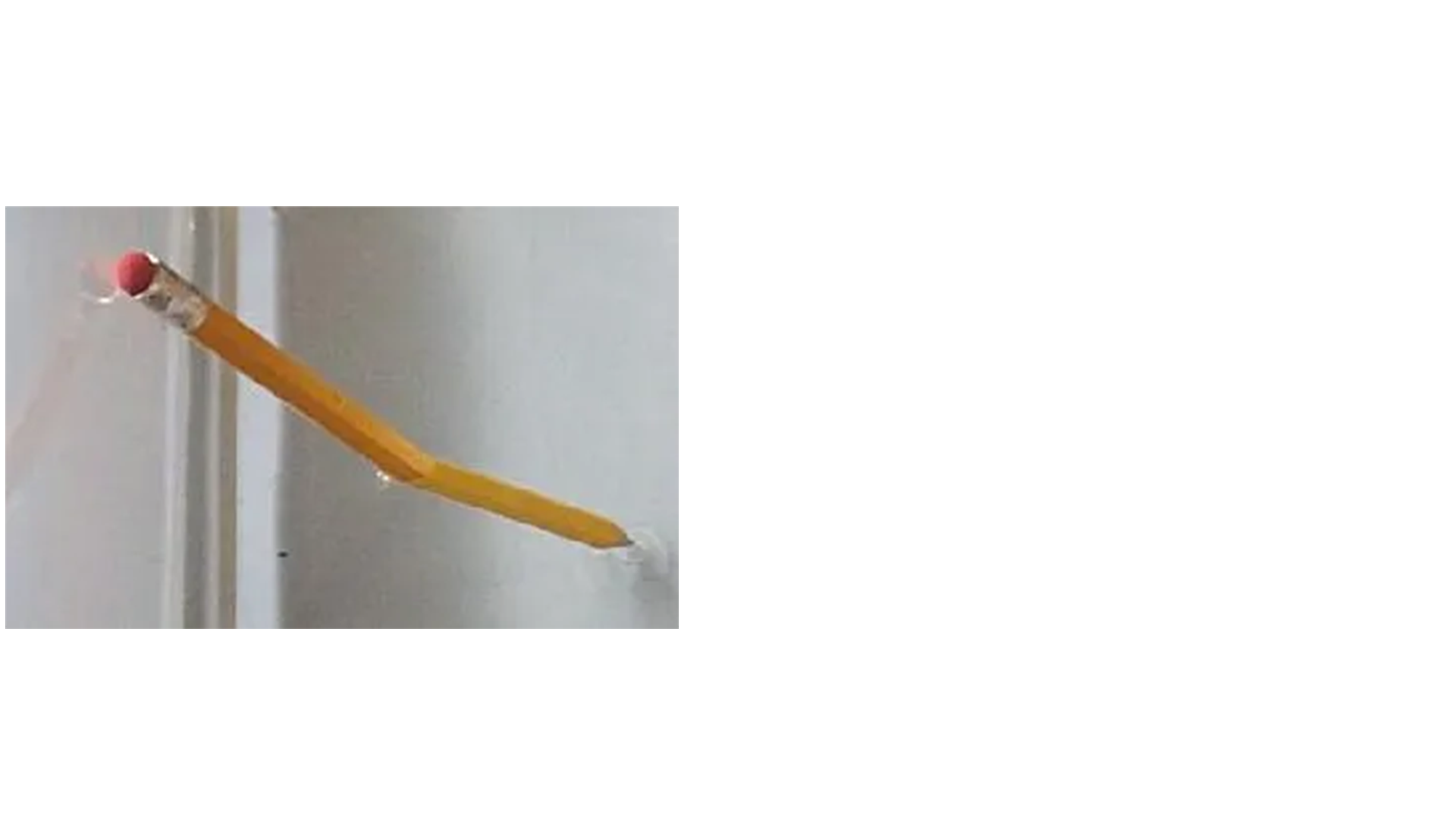 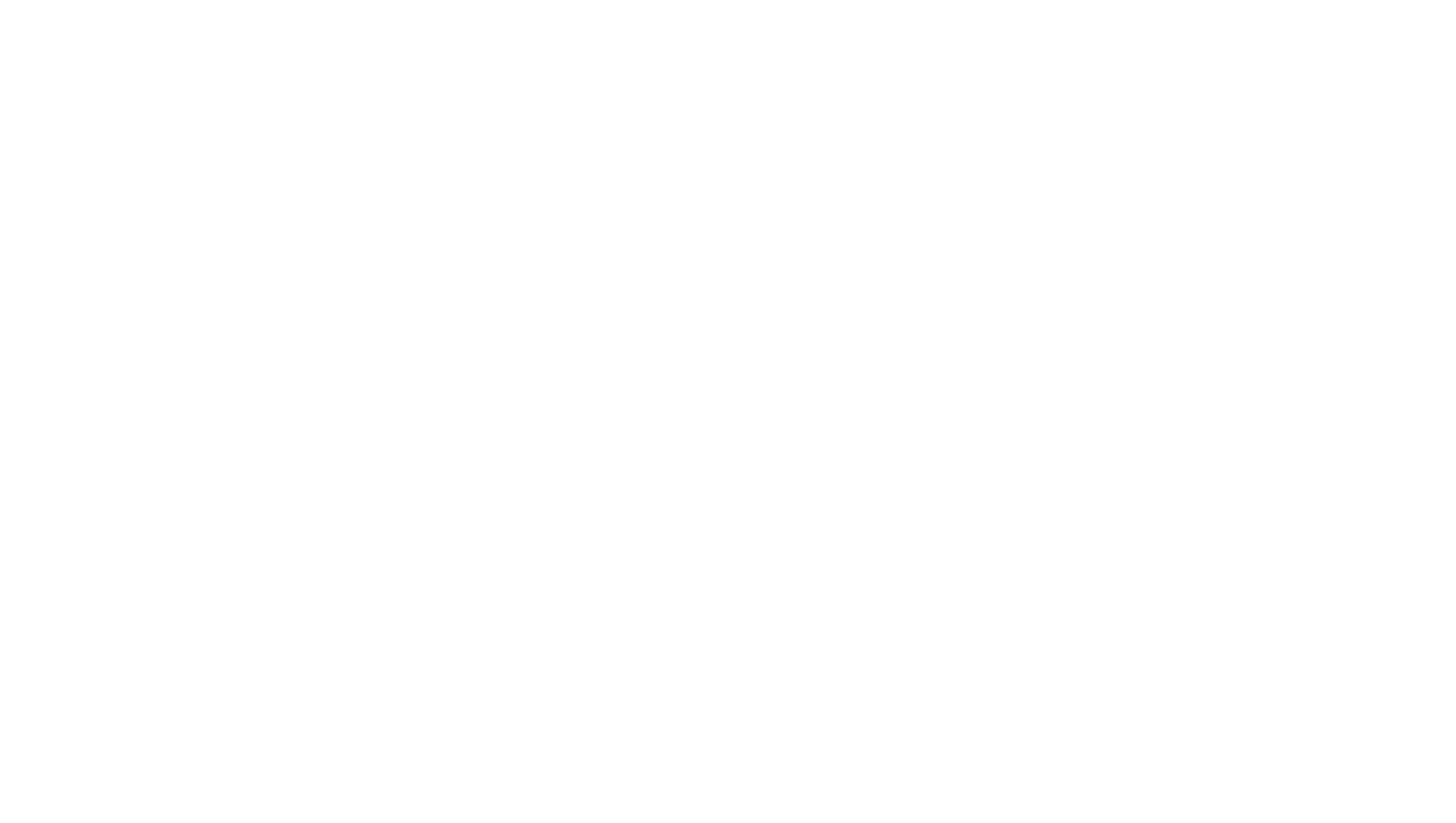 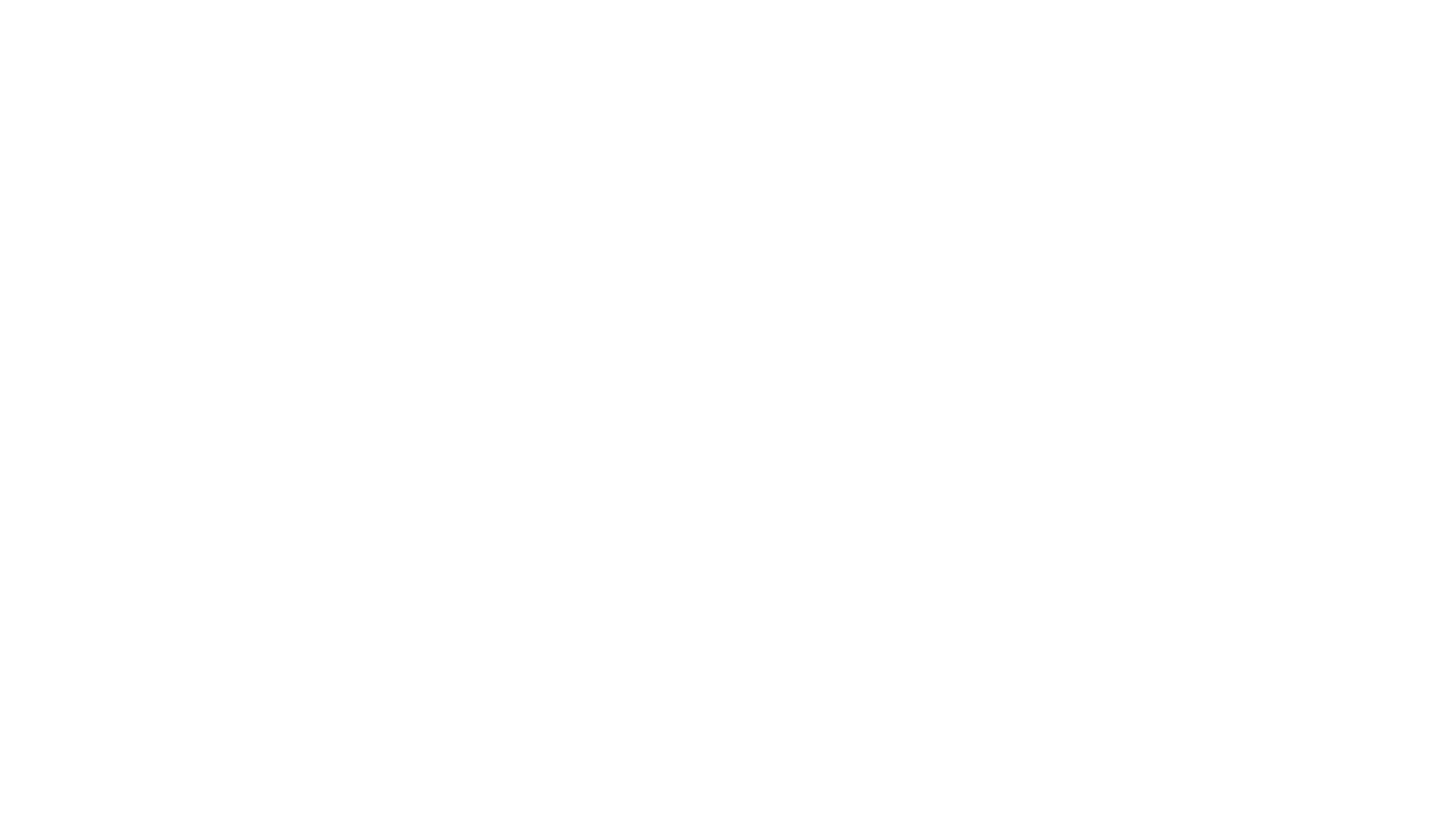 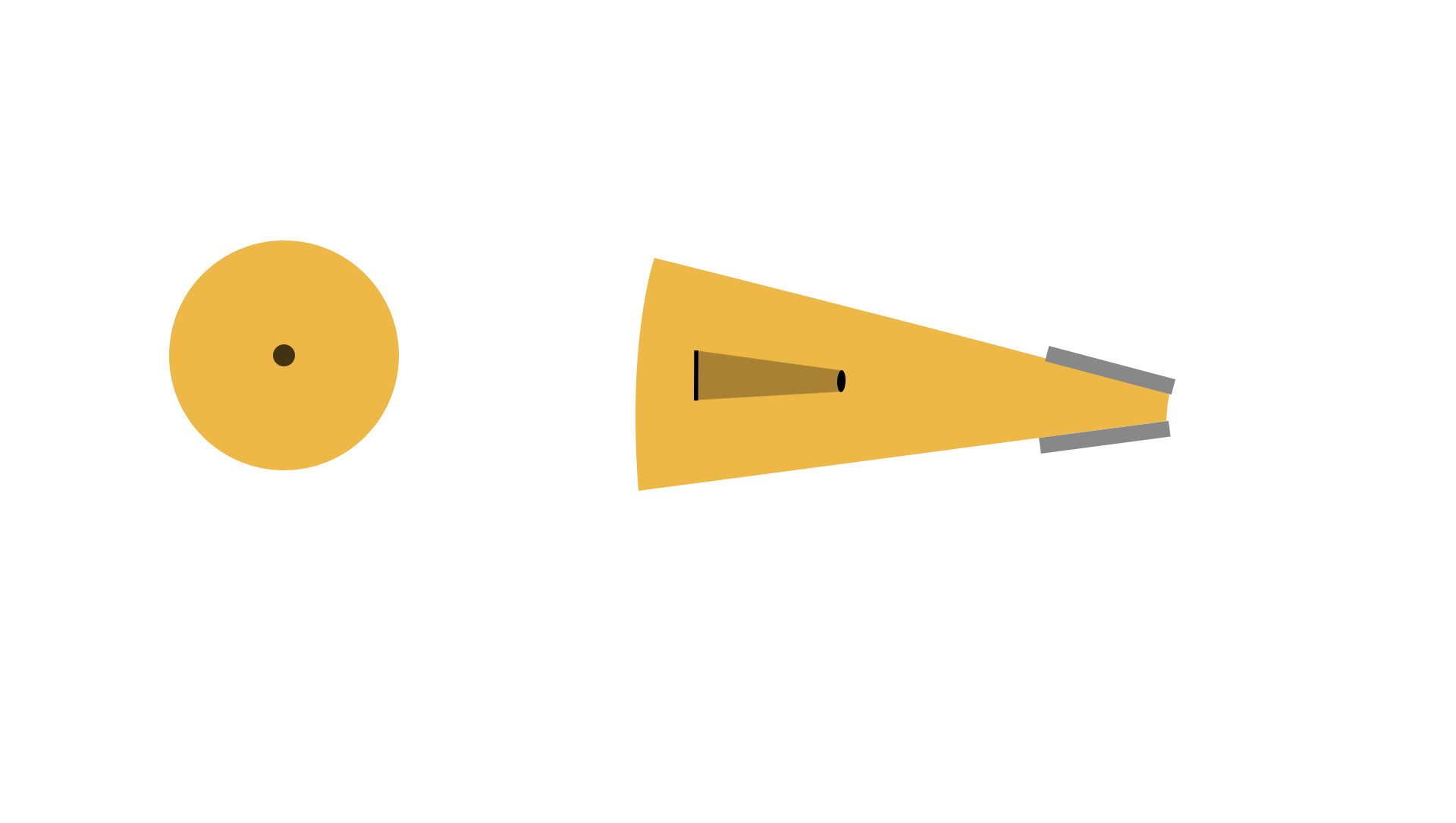 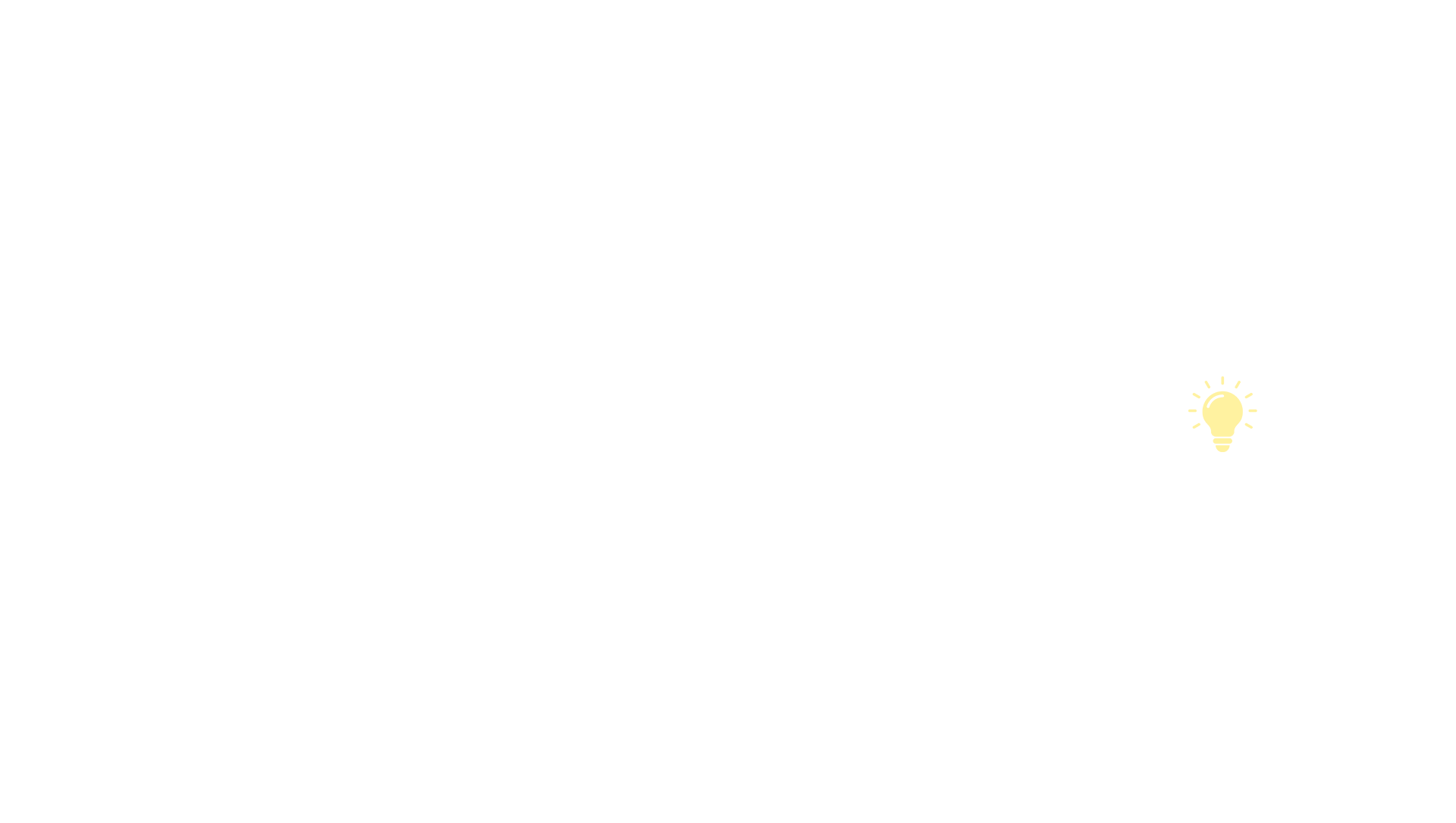 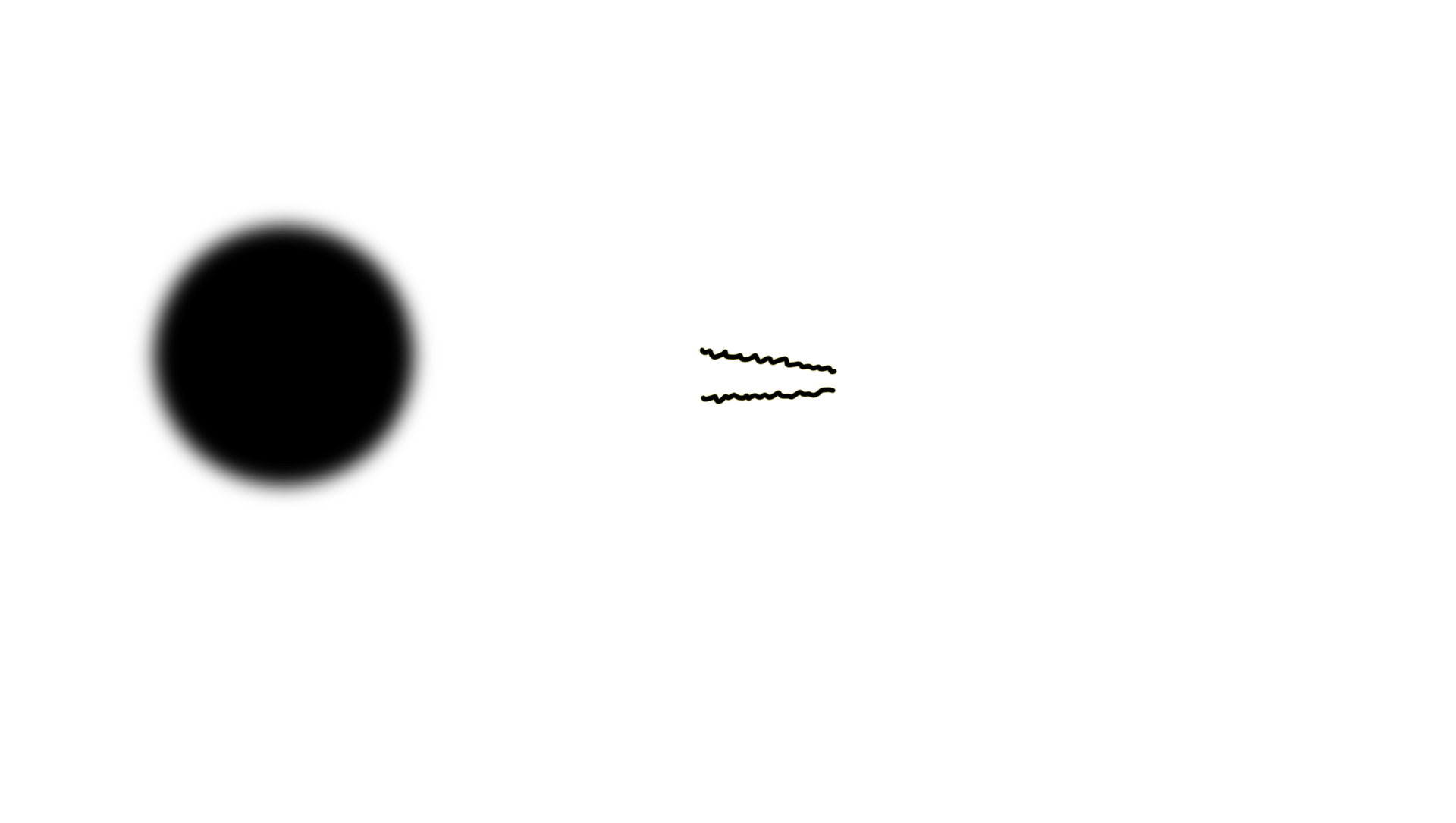 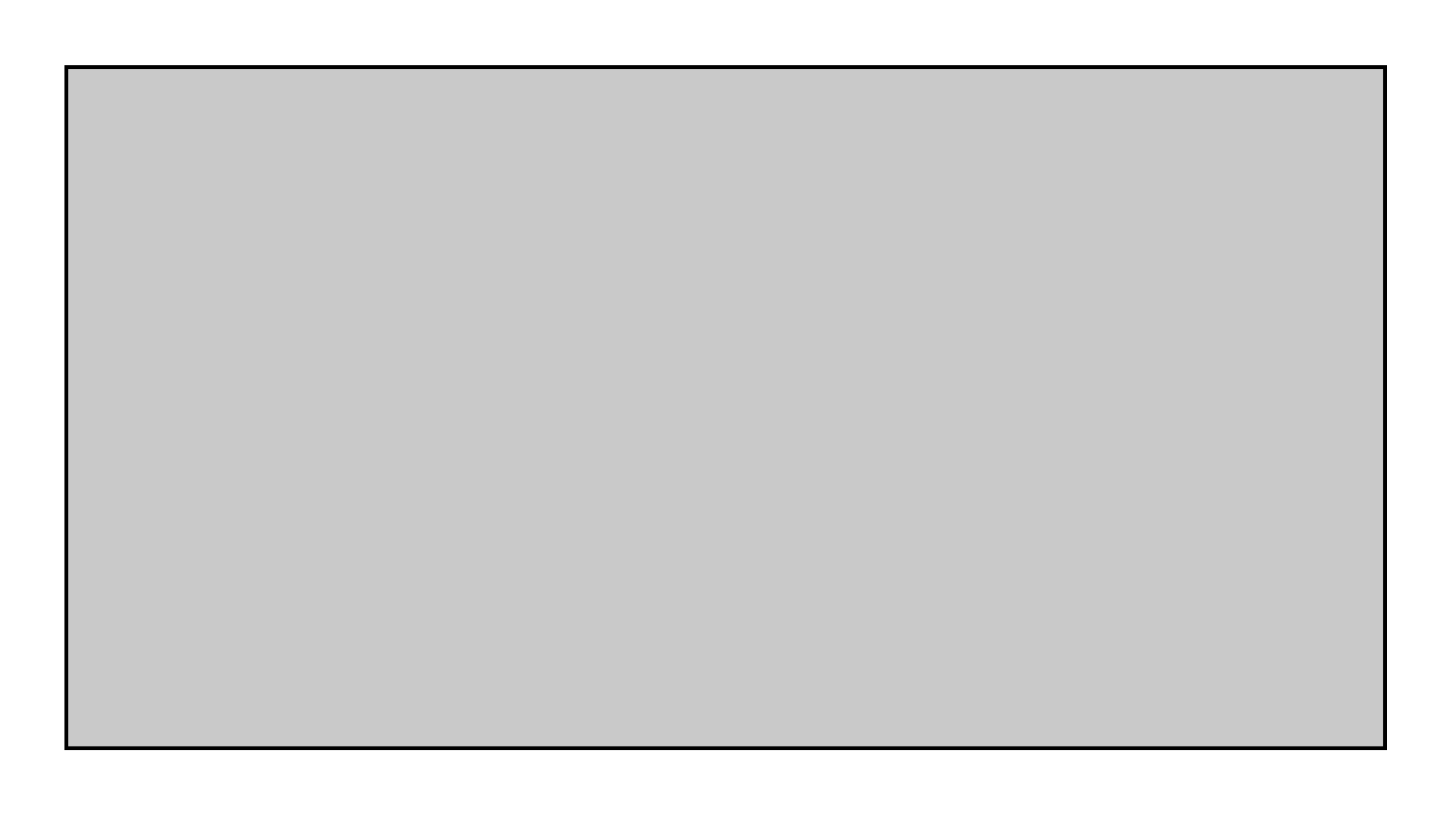 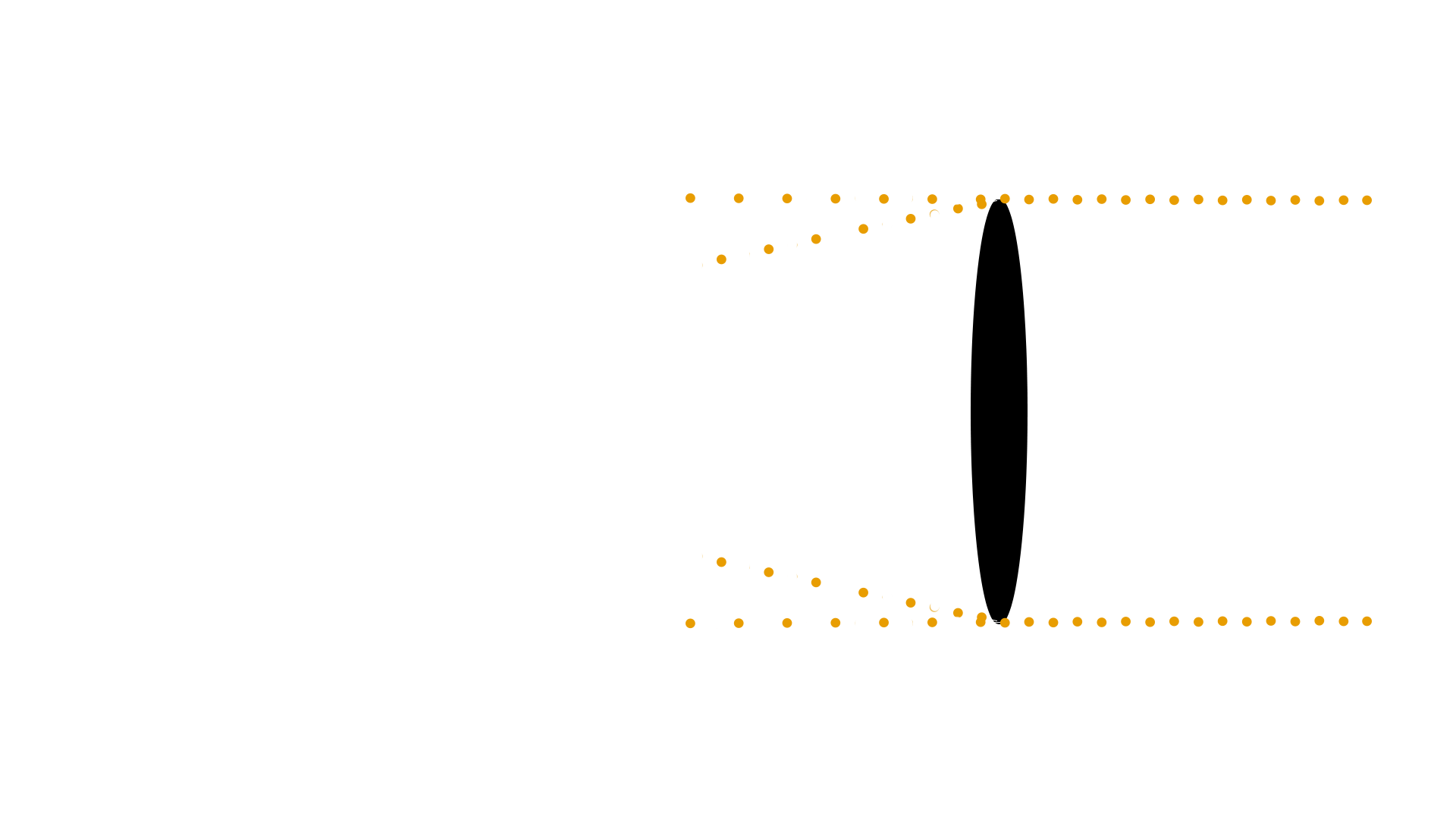 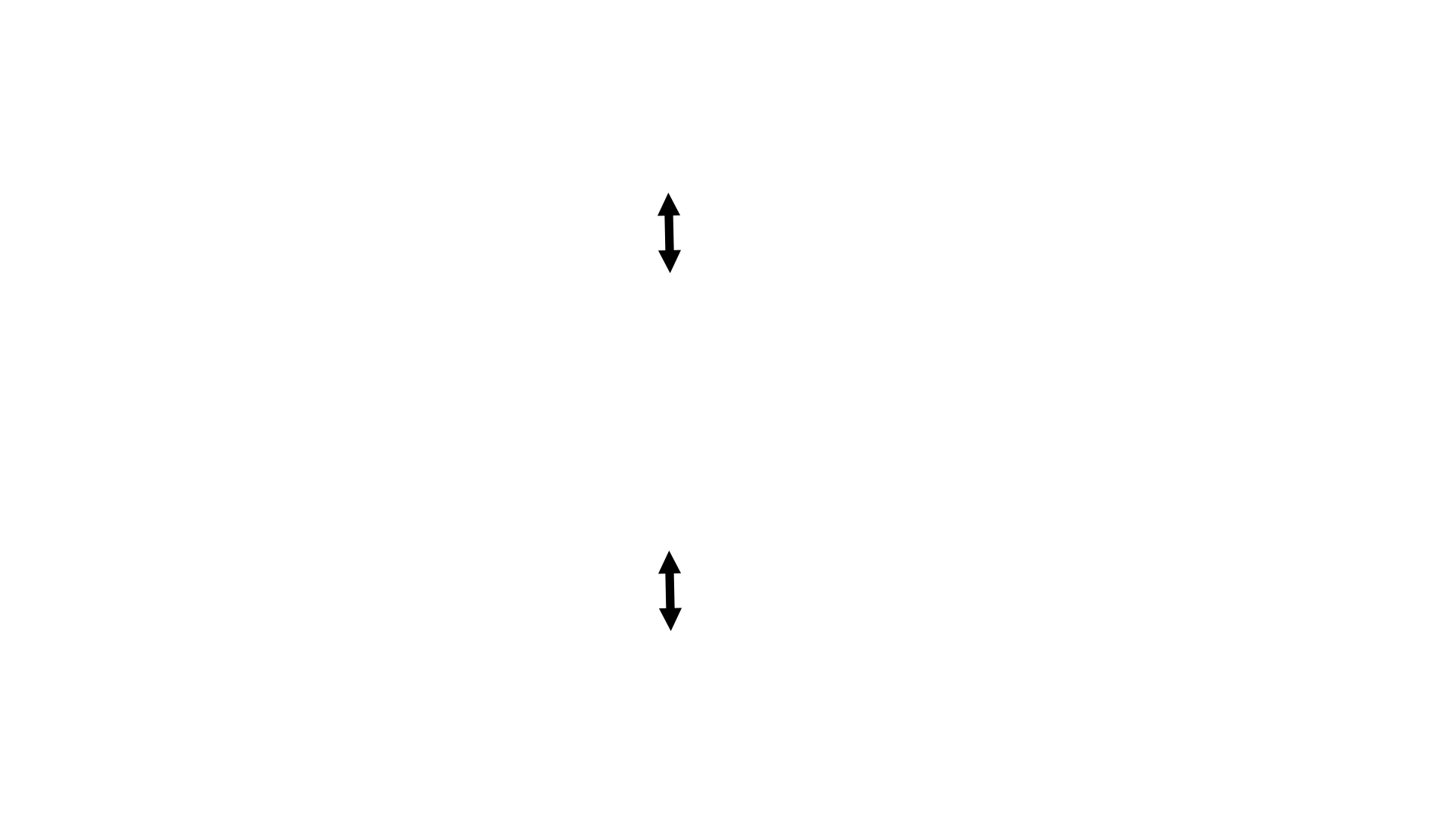 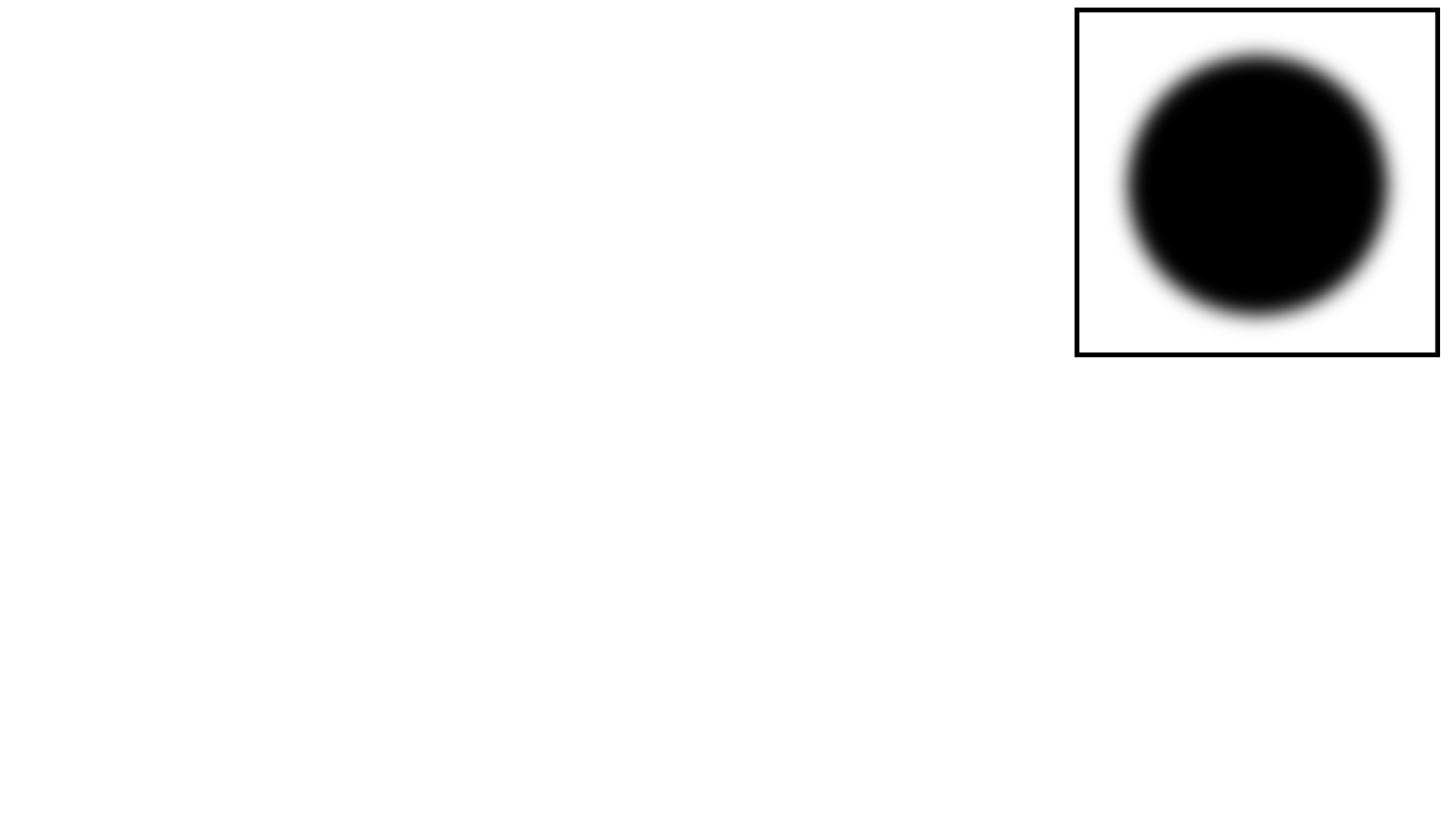 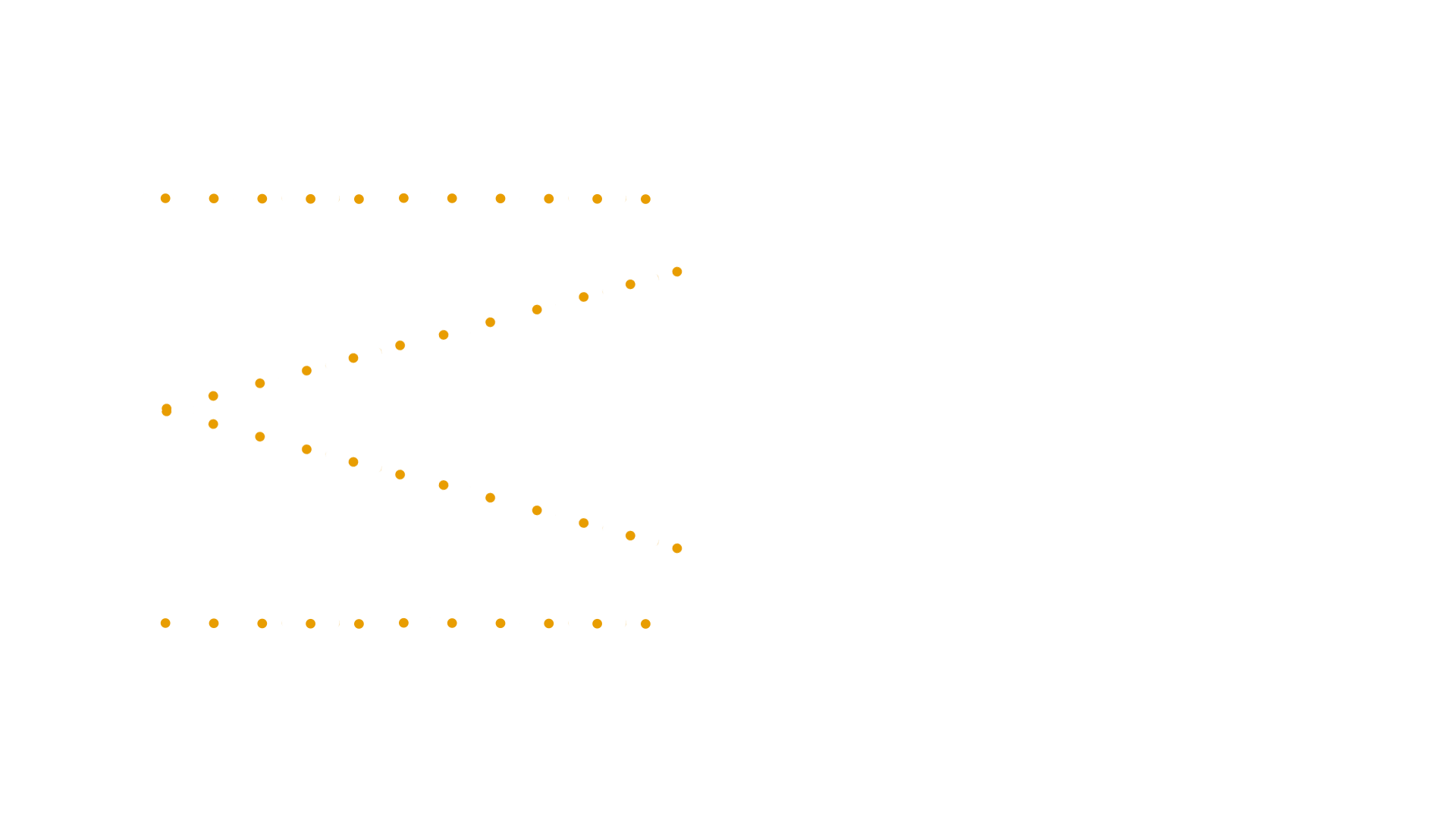 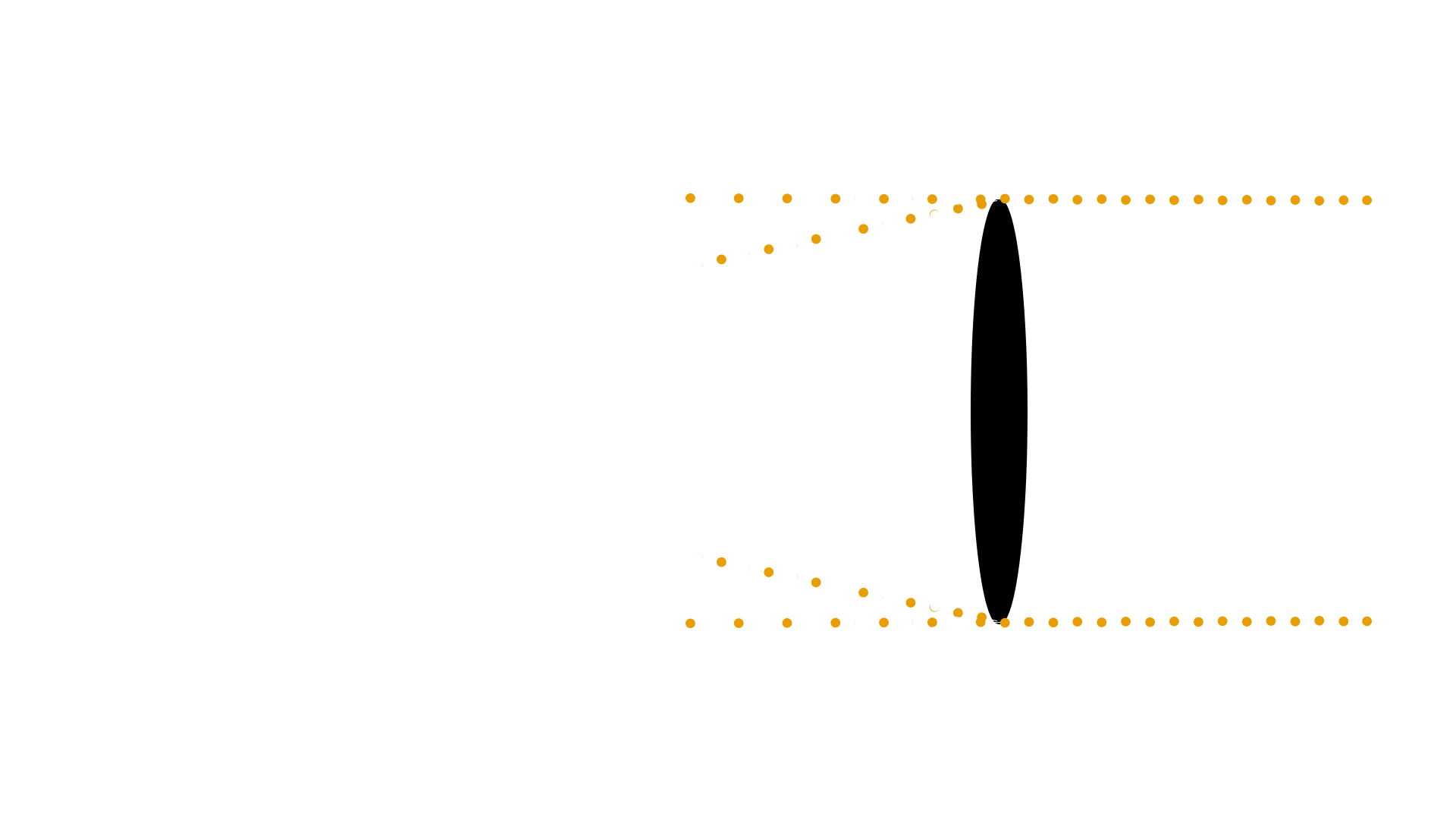 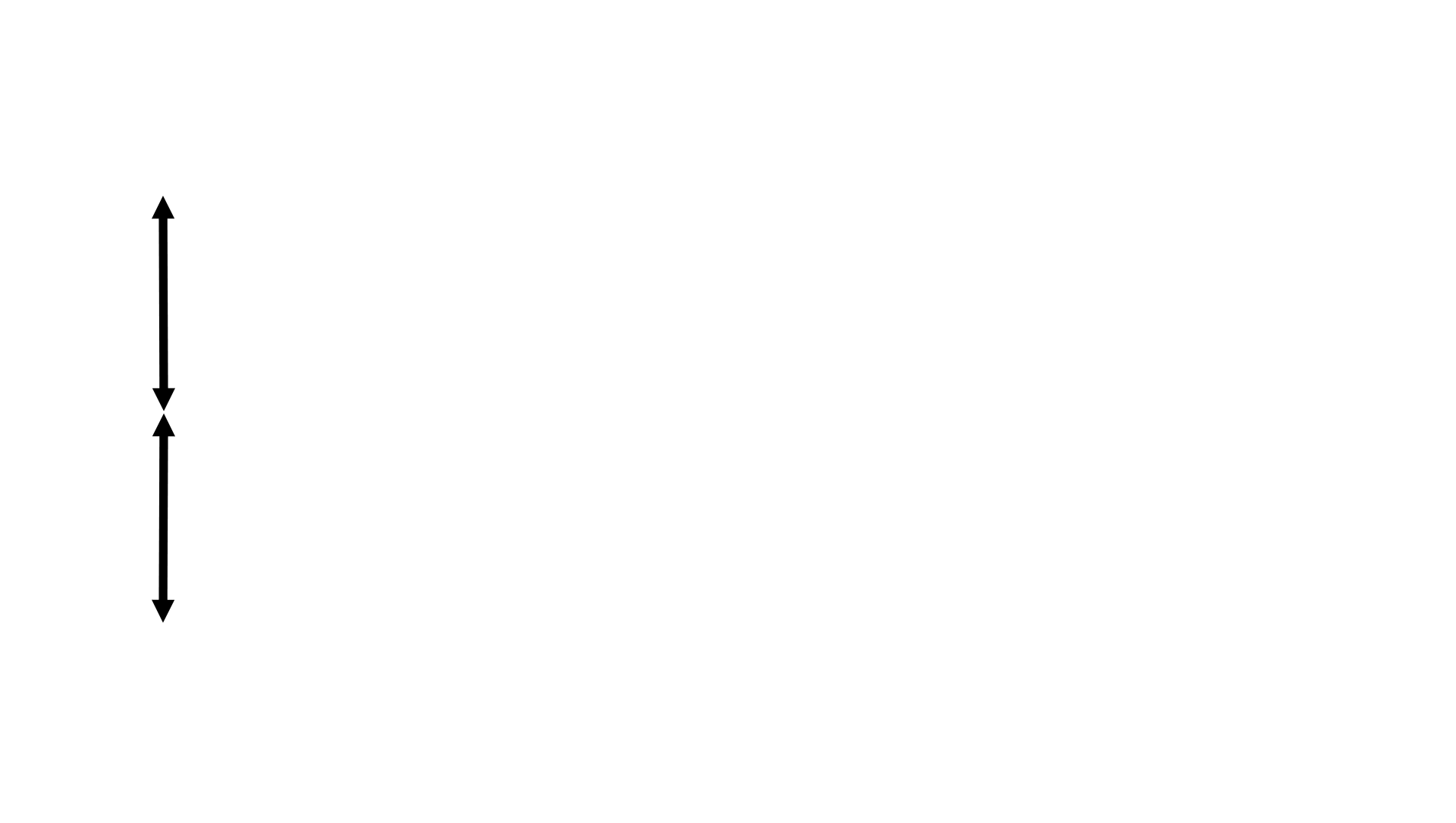 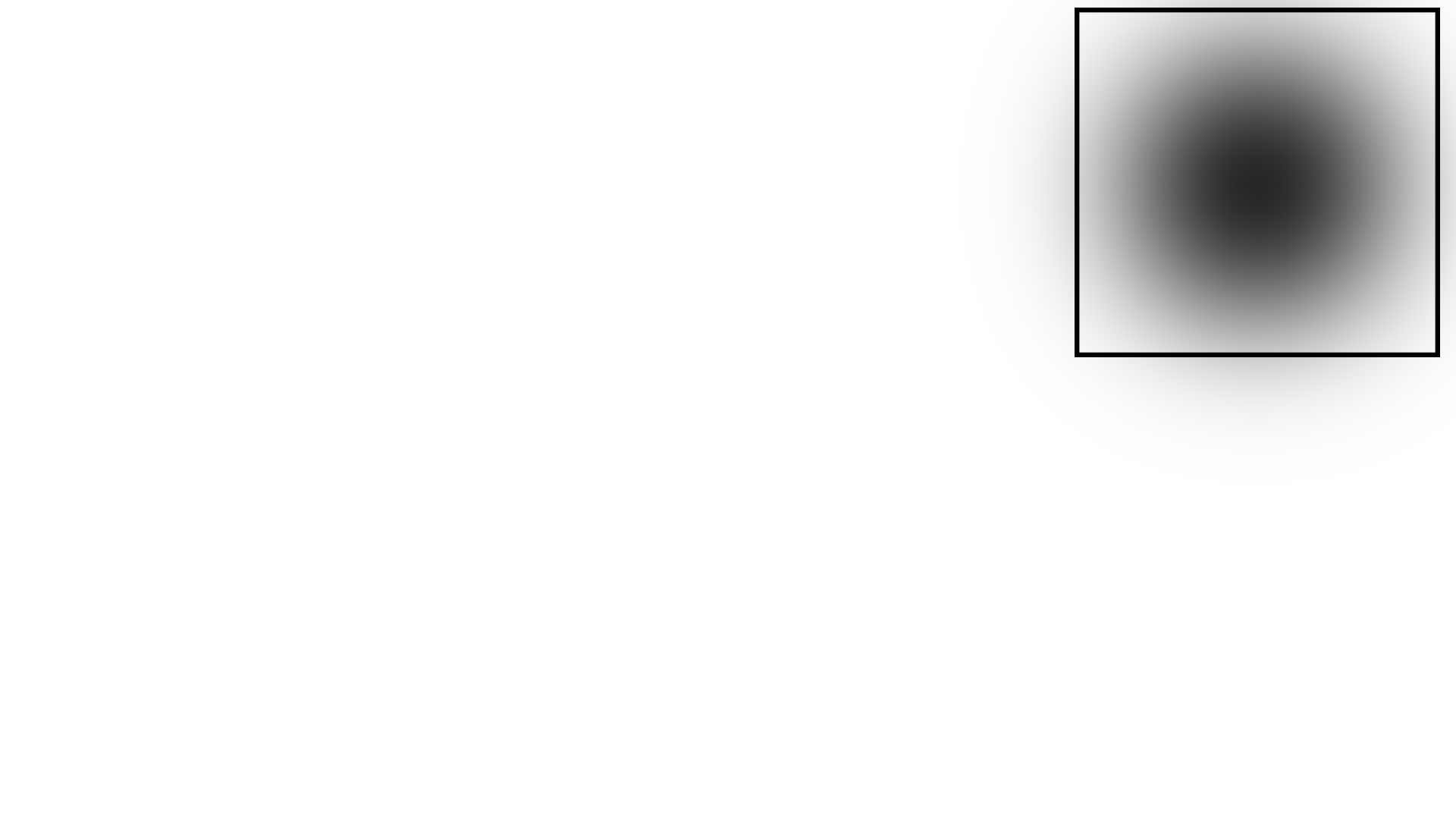 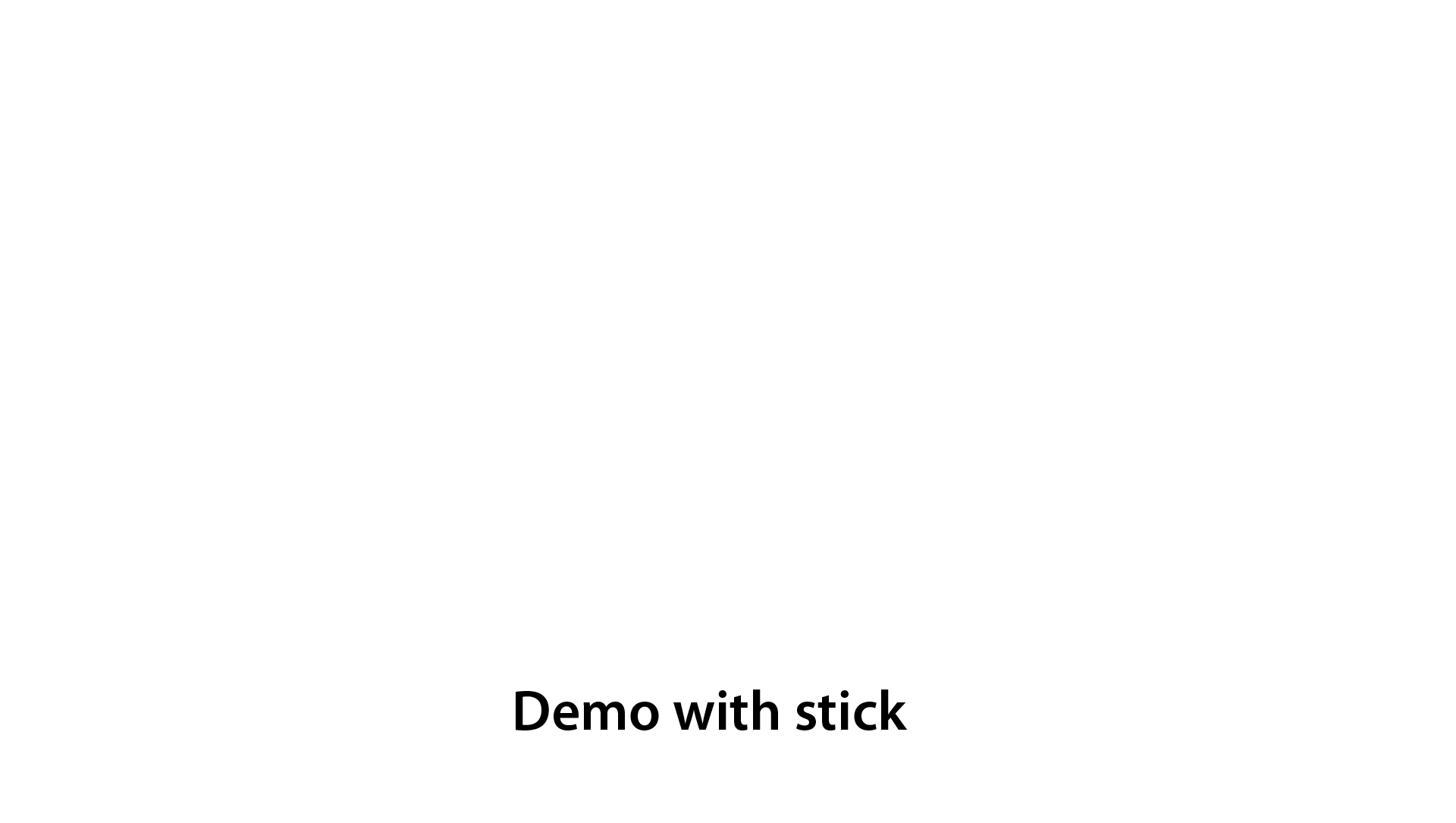 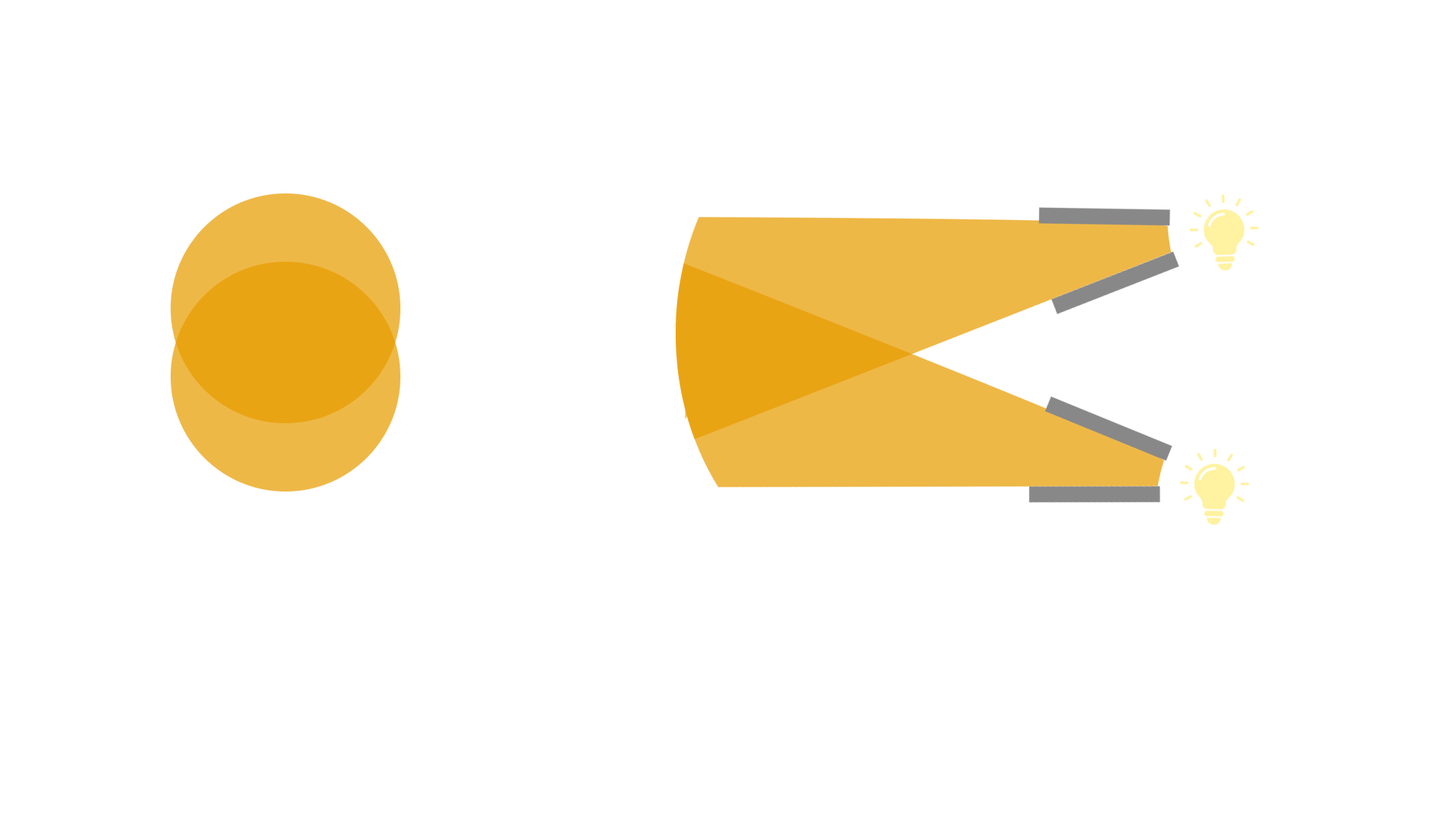 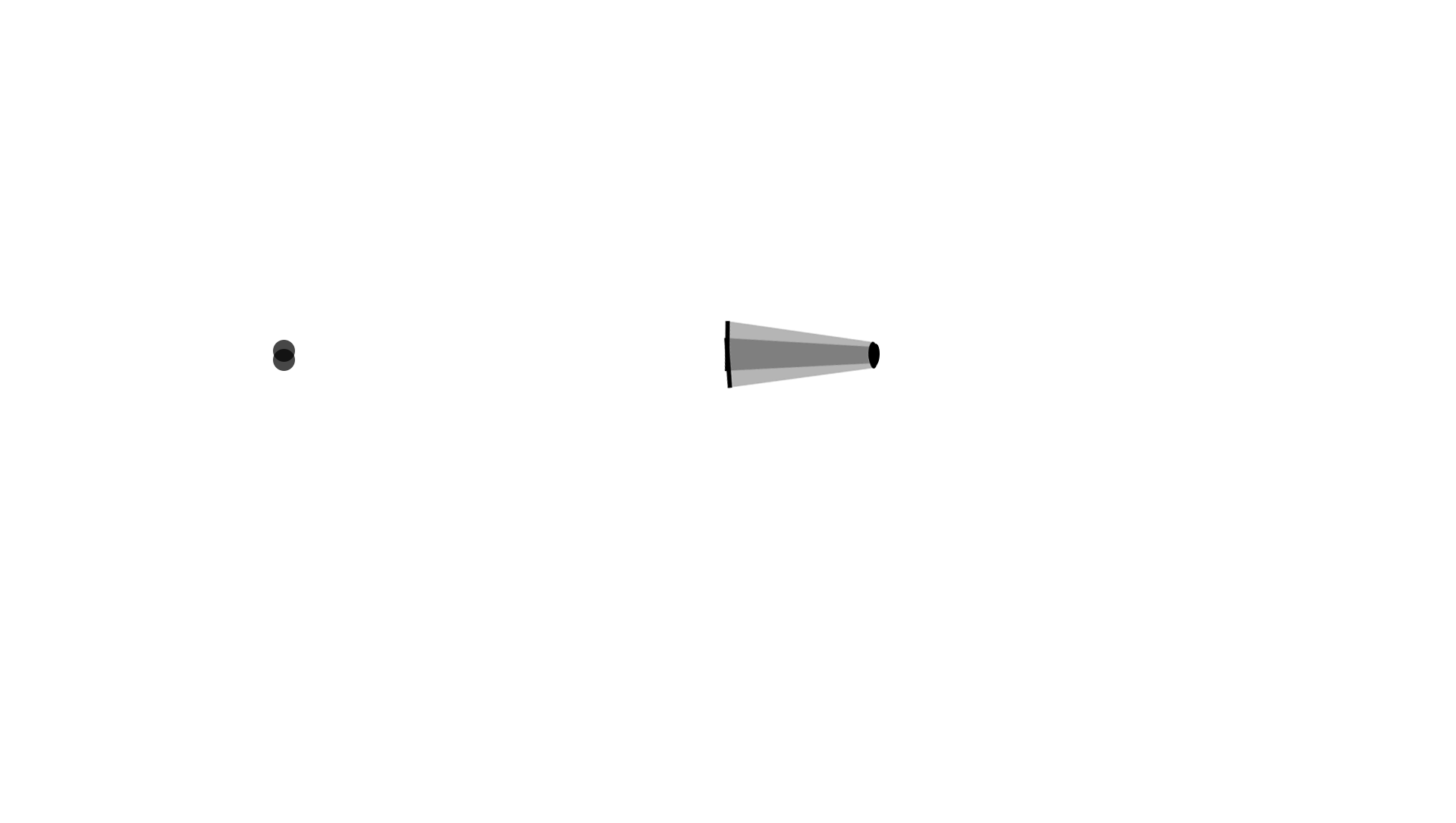 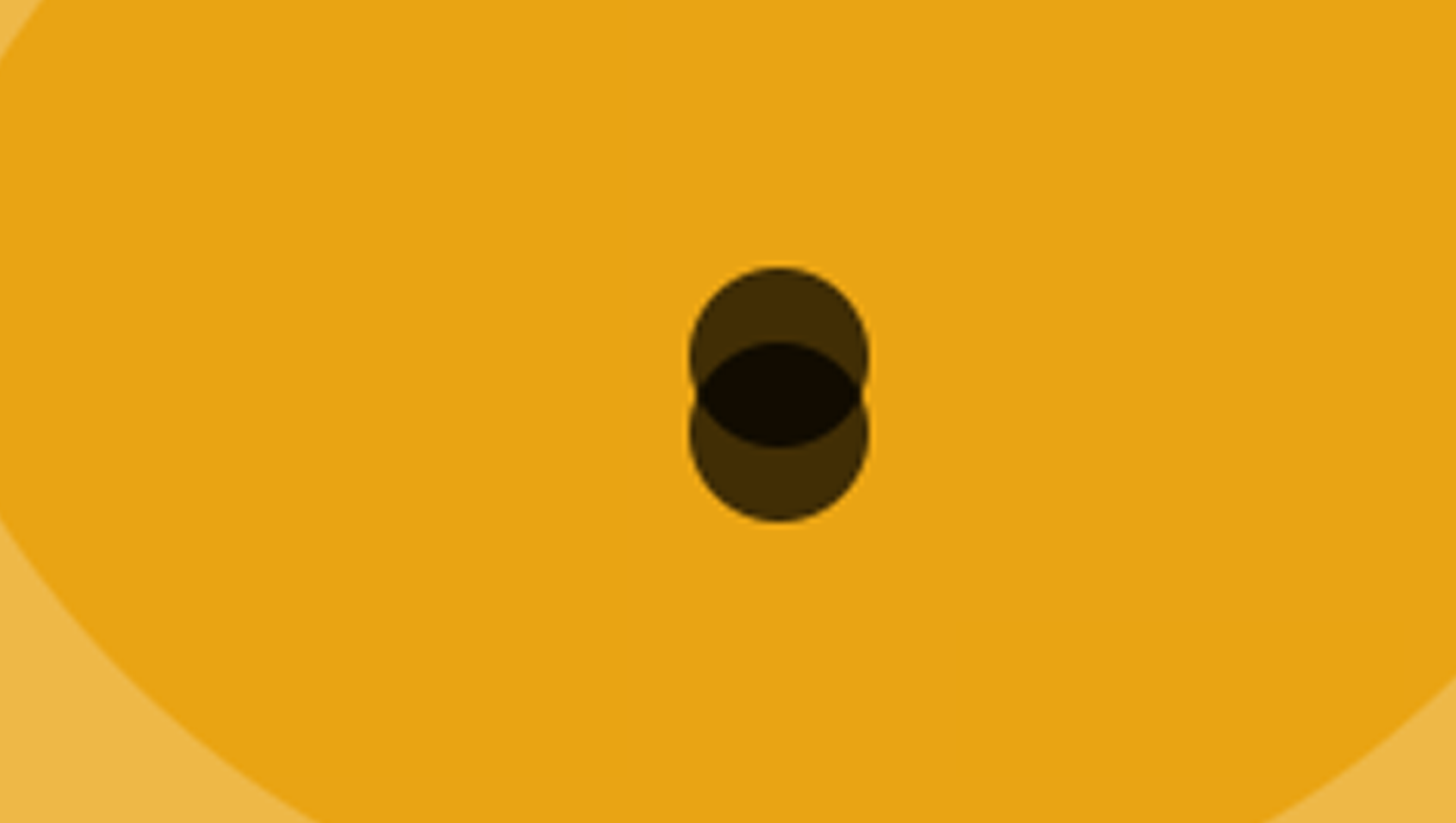 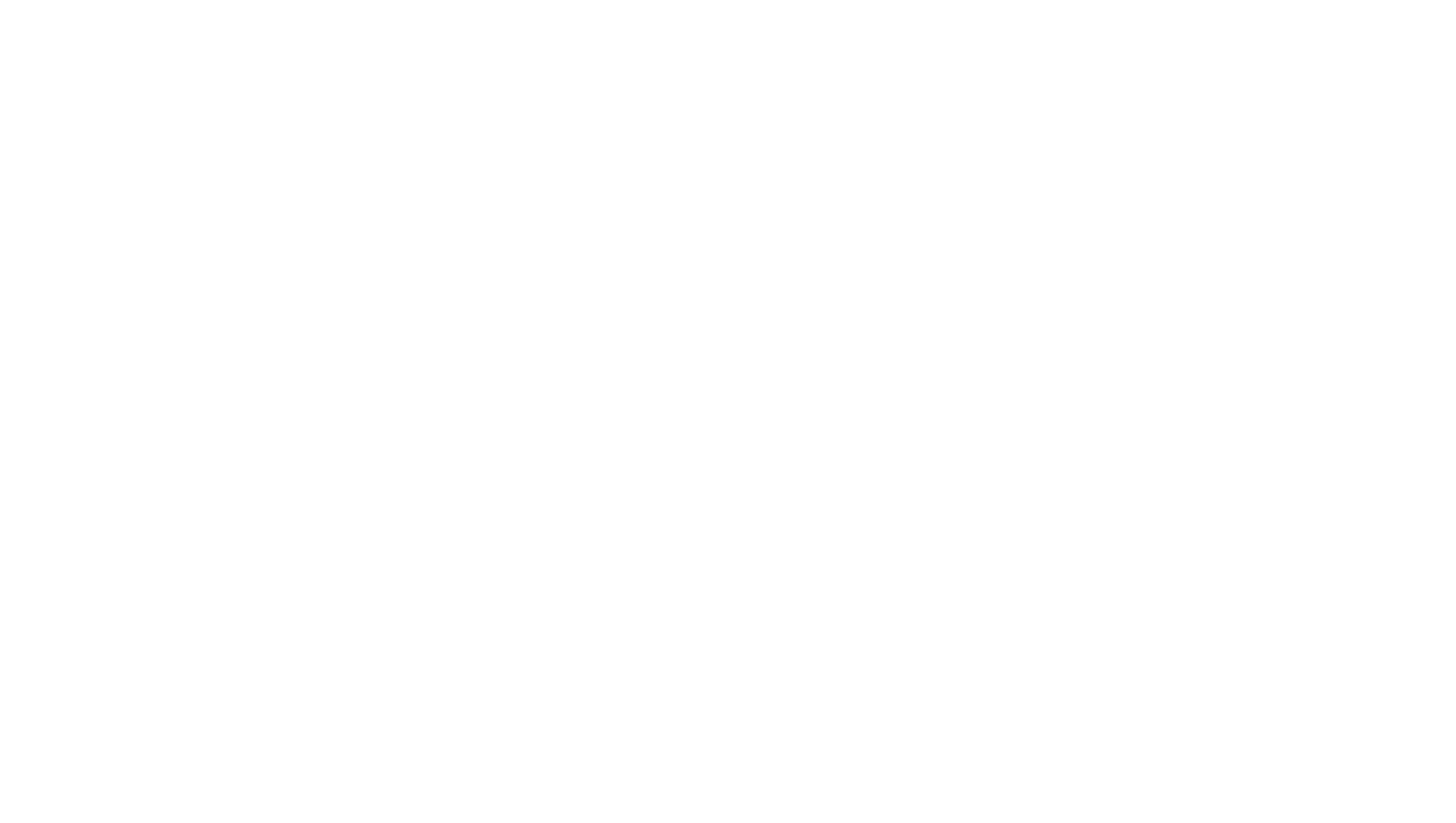 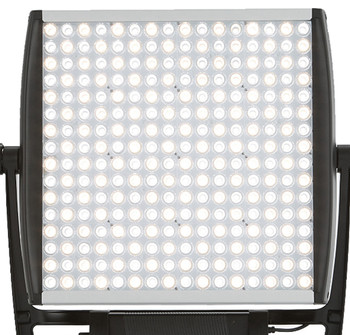 What if you expand the number of sources?
And diffuse them.
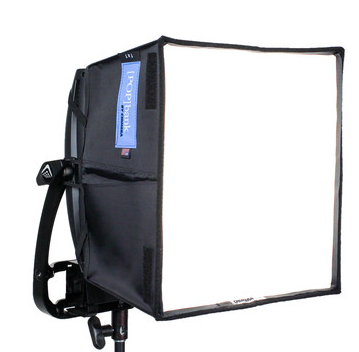 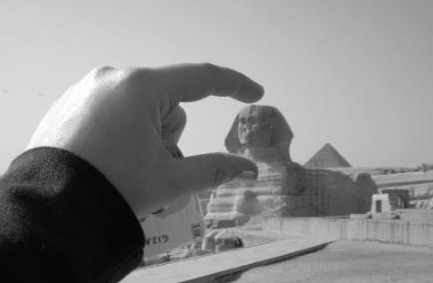 How large does an object (or a light source)
appear to be?
And what happens when you move it
closer and further away?
How do you make a light soft?
Spot/flood
Diffusers
Soft boxes
Gels
Frames
Silks
Bounce
[Speaker Notes: Demos with all bullet points/modelControlling spill demo as well]
Scouting​
Consultation with a DP (Director of Photography), a gaffer. etc.
Budgeting Time for Lighting:​
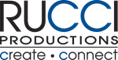 [Speaker Notes: H. 3, 4]
Strategies of Procuring Light for Shoots​
Renting vs. Purchasing​
Hiring freelance for full-time help​
Hiring a production company​
Working with a rental house​
Testing
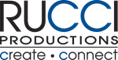 [Speaker Notes: I. 5, 6, 7, 8, 9]
Controls
Flags
Nets
Gobos
Branchaloris/window/cookie
Shutters
Barndoors
Props/set